XIN CHÀO CÁC EM HỌC SINH! CHÀO MỪNG CÁC EM ĐẾN VỚI BÀI HỌC MỚI HÔM NAY
KHỞI ĐỘNG
Các em quan sát, đọc bóng nói và trả lời một số câu hỏi sau:
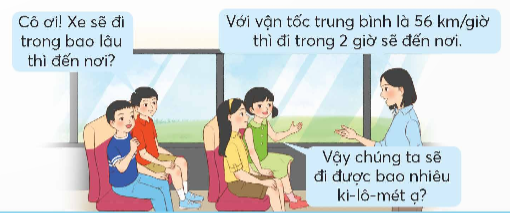 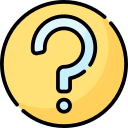 Vận tốc xe là bao nhiêu?
Vận tốc xe là 56 km/giờ.
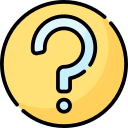 Một giờ xe đi được bao nhiêu km?
56 km
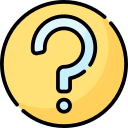 Thời gian xe đến nơi là bao nhiêu?
2 giờ
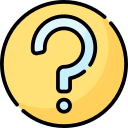 1 giờ đi được 56 km, vậy 2 giờ xe đi được bao nhiêu?
Đây chính là cách tính quãng đường của xe khi biết vận tốc là 56 km/ giờ đi trong 2 giờ.
kenhgiaovien
Bài giảng và giáo án này chỉ có duy nhất trên kenhgiaovien.com 
Bất cứ nơi nào đăng bán lại đều là đánh cắp bản quyền và hưởng lợi bất chính trên công sức của giáo viên. 
Vui lòng không tiếp tay cho hành vi xấu.
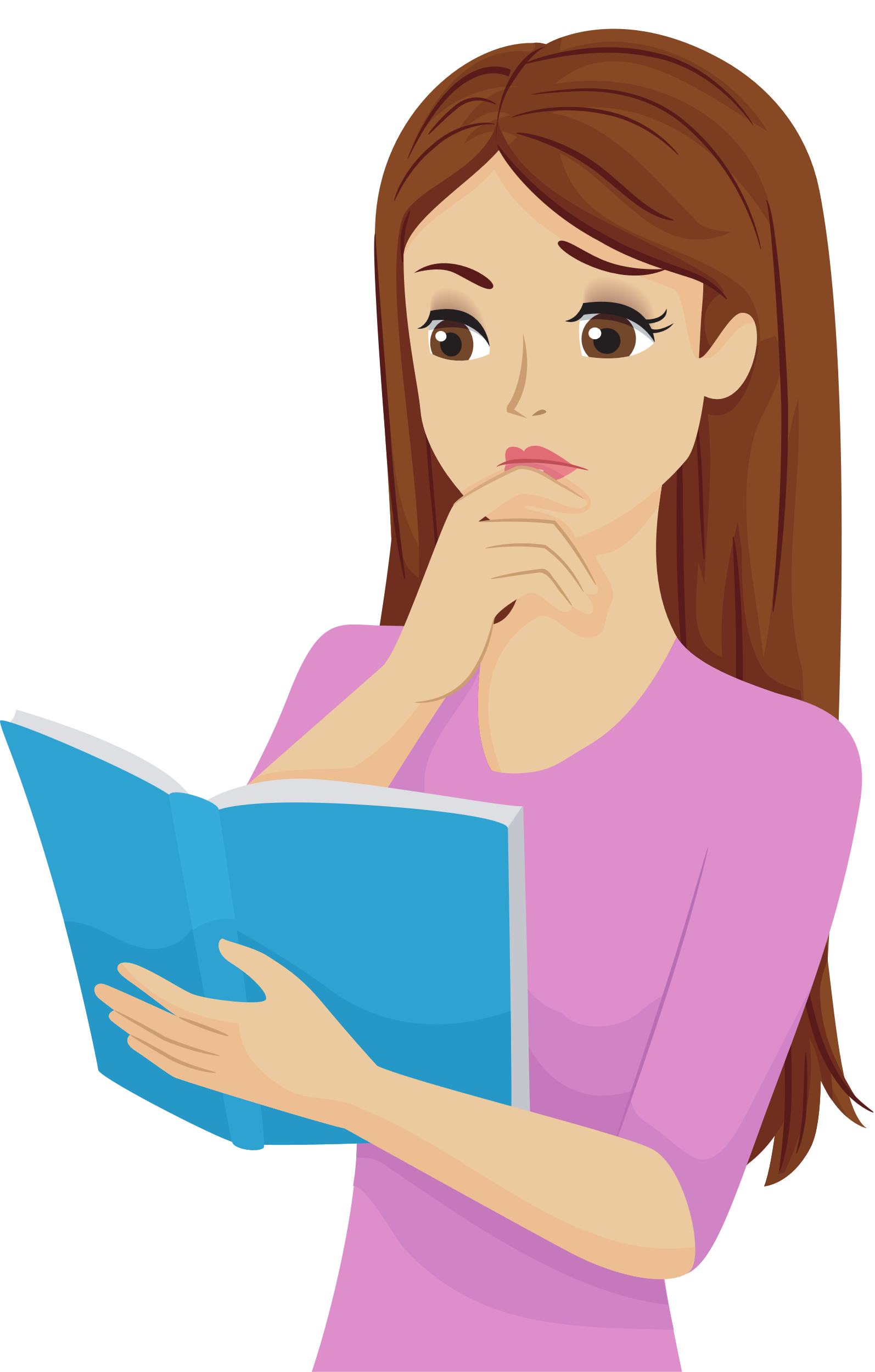 https://kenhgiaovien.com/
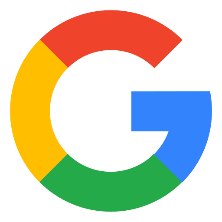 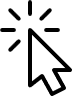 Zalo: 0386 168 725
BÀI 84: QUÃNG ĐƯỜNG
TIẾT 1: QUÃNG ĐƯỜNG
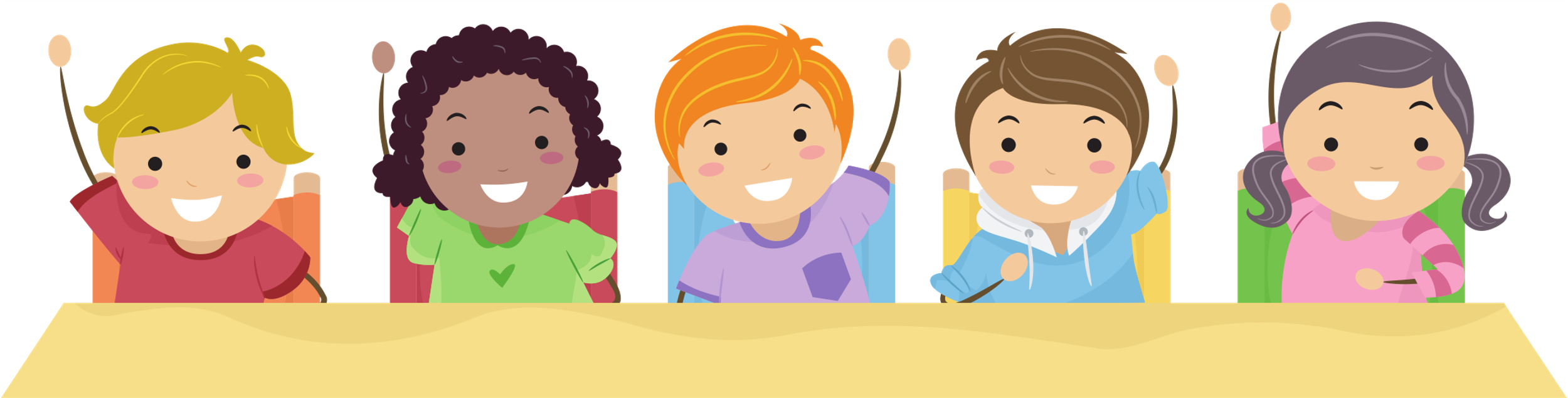 1
HOẠT ĐỘNG KHÁM PHÁ
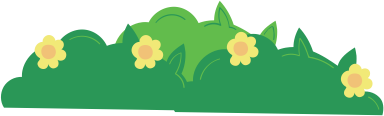 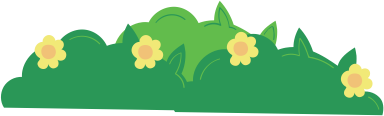 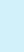 Ví dụ 1:  
Với vận tốc 56 km/giờ thì trong 2 giờ ô tô đi được quãng đường dài bao nhiêu ki-lô-mét?
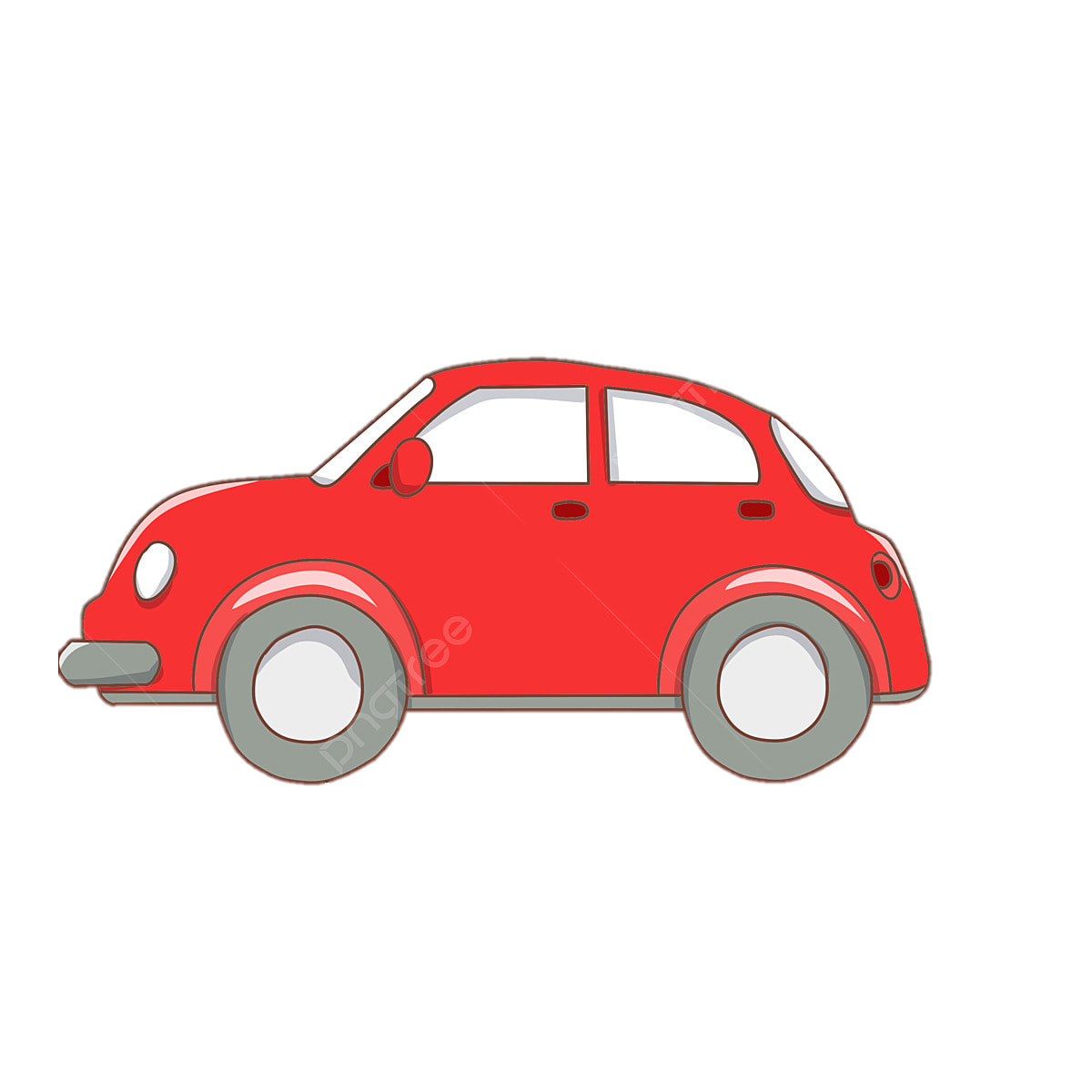 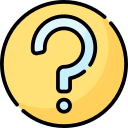 Bài toán hỏi gì?
Trong 2 giờ ô tô đi được quãng đường dài bao nhiêu ki-lô-mét.
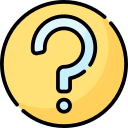 Vận tốc 56 km/giờ thể hiện điều gì?
Trong 1 giờ, ô tô đi được 56 km.
Trong 2 giờ ô tô đi được bao nhiêu ki-lô-mét tính bằng phép tính nào?
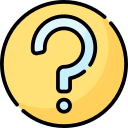 KẾT LUẬN
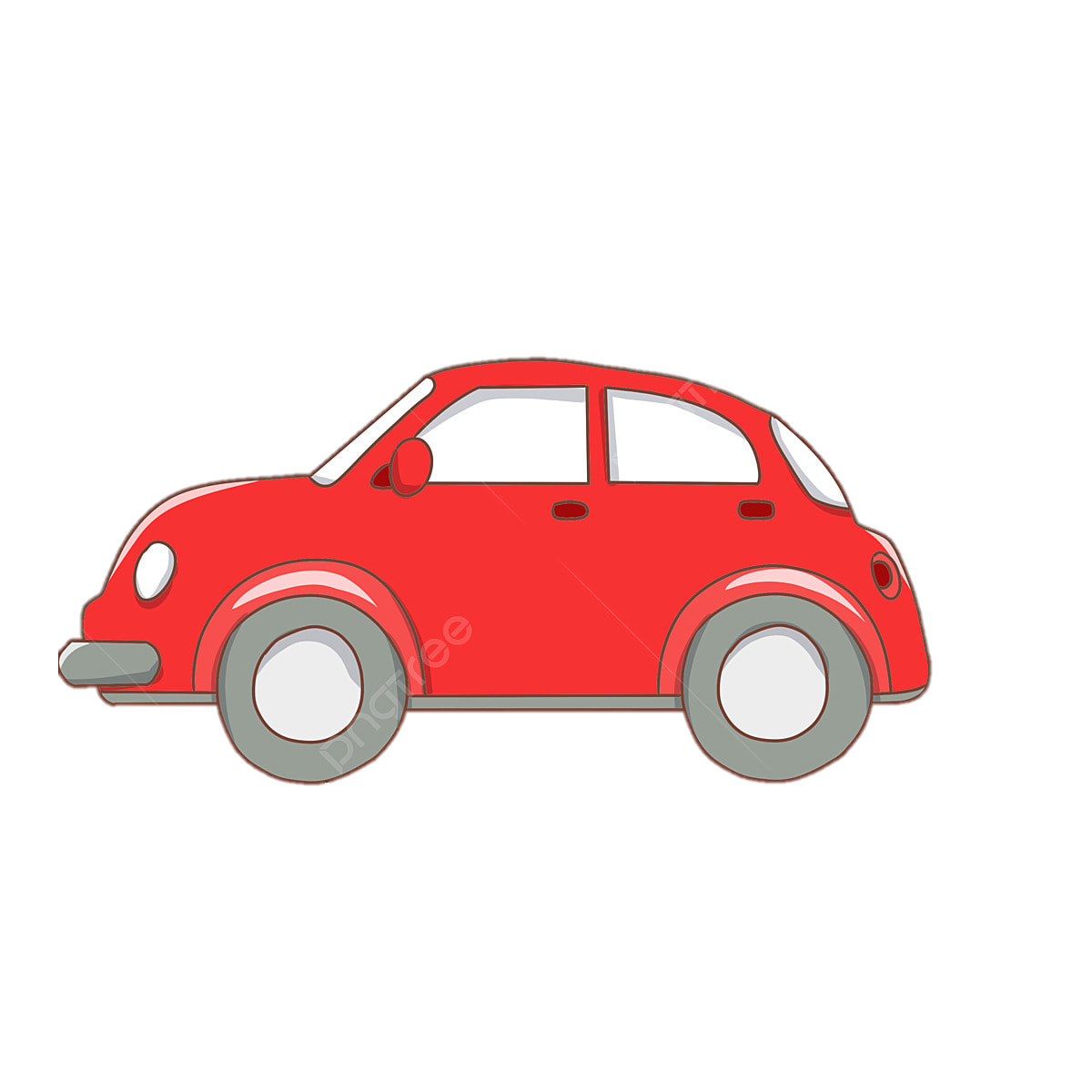 LƯU Ý
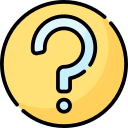 Giờ.
Ki-lô-mét
Giây
Mét
Bài toán :
Một người đi xe đạp với vận tốc 14 km/giờ trong 1 giờ 45 phút. Tính quãng đường người đó đã đi được.
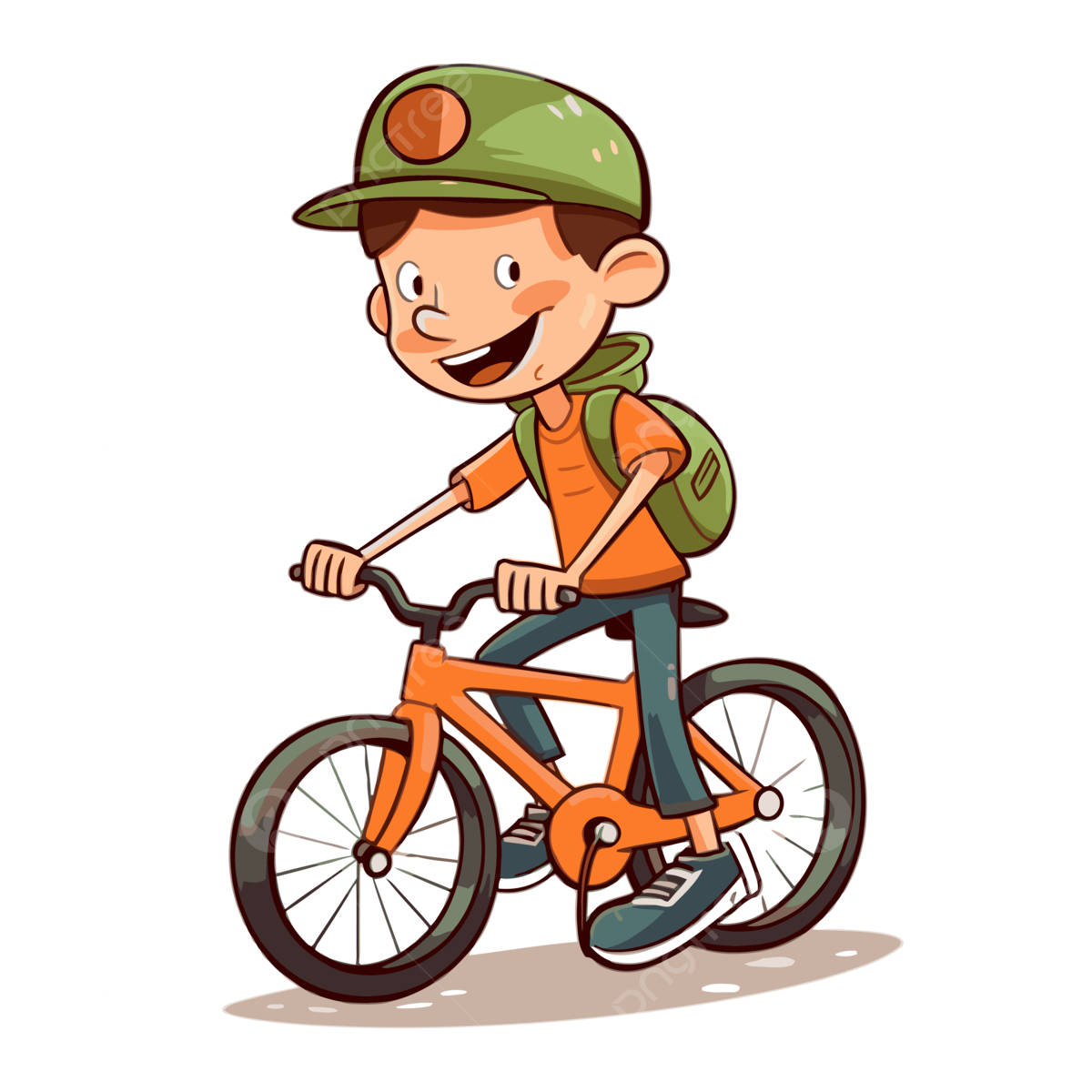 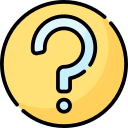 Vận tốc có đơn vị gì?
km/giờ.
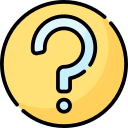 Đơn vị phù hợp của thời gian là gì?
Giờ
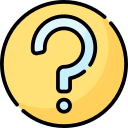 Ta phải làm gì để thời gian có đơn vị là giờ?
Đổi: 1 giờ 45 phút = 1,75 giờ
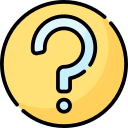 Áp dụng công thức nào để tính quãng đường đi được?
Bài giải
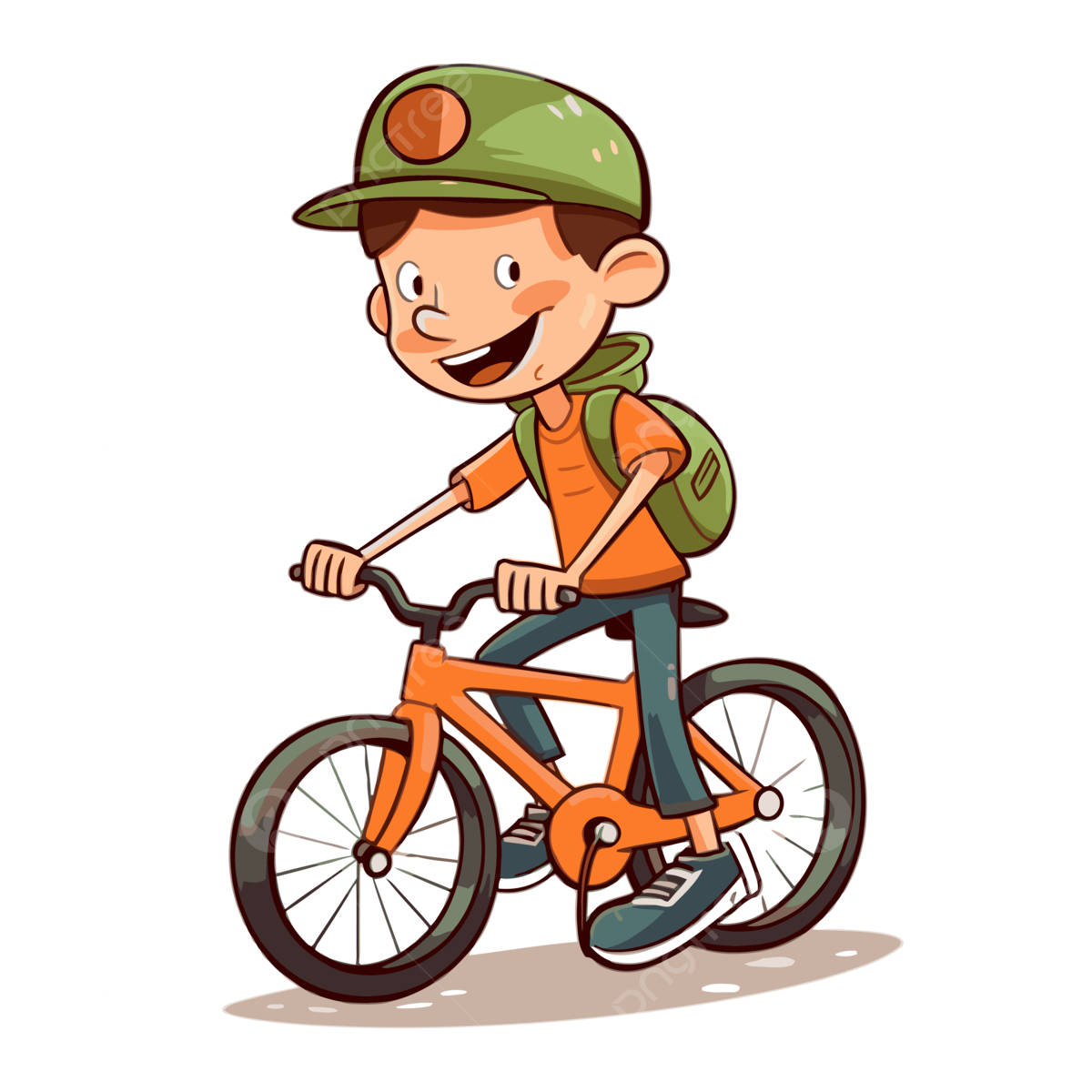 2
LUYỆN TẬP
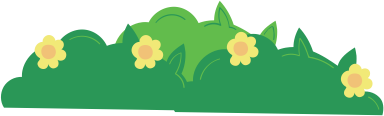 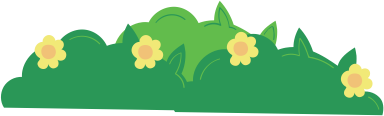 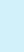 BÀI TẬP 1
Thay .?. bằng đơn vị đo thích hợp.
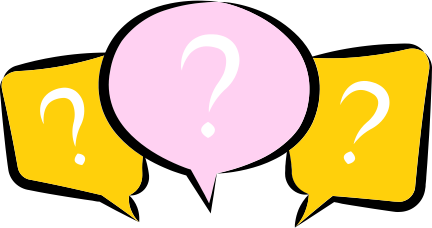 a) Nếu đơn vị của vận tốc là km/giờ, đơn vị của thời gian là giờ thì đơn vị của quãng đường là   .?.
b) Nếu đơn vị của vận tốc là m/giây, đơn vị của thời gian là giây thì đơn vị của quãng đường là   .?.
km
m
BÀI TẬP 2
Số đo?
201,5 km
864 m
111 km
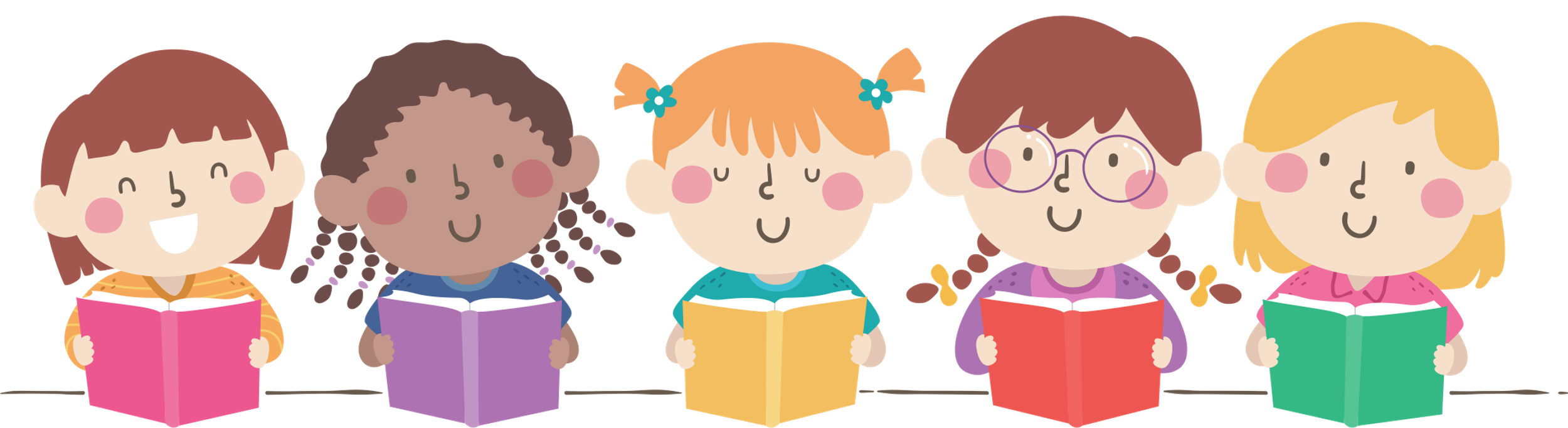 3
VẬN DỤNG
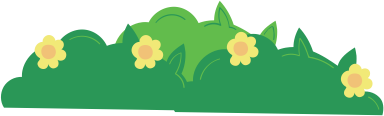 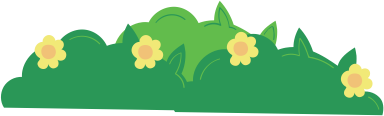 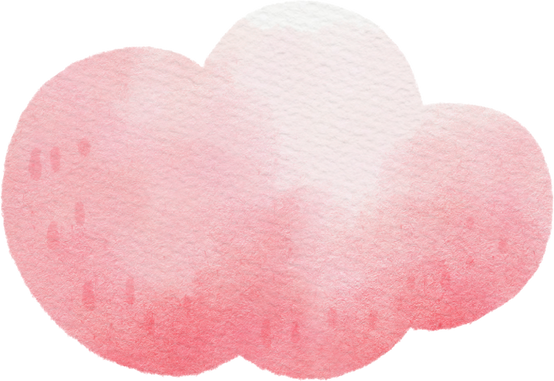 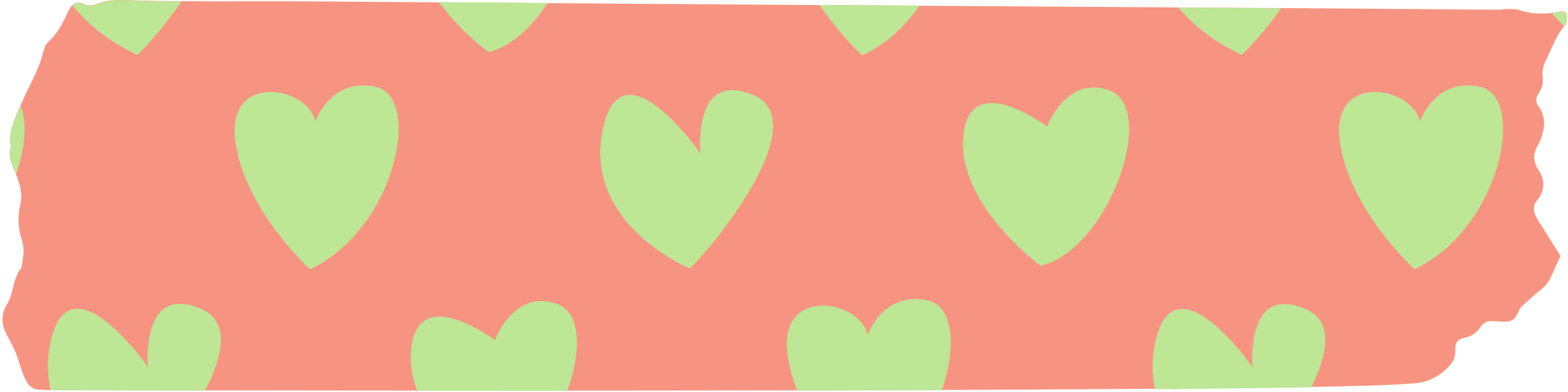 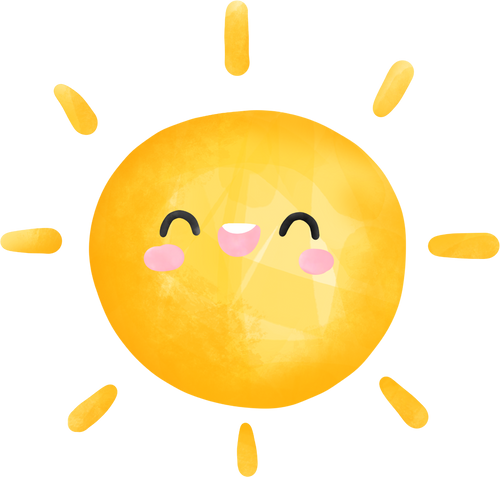 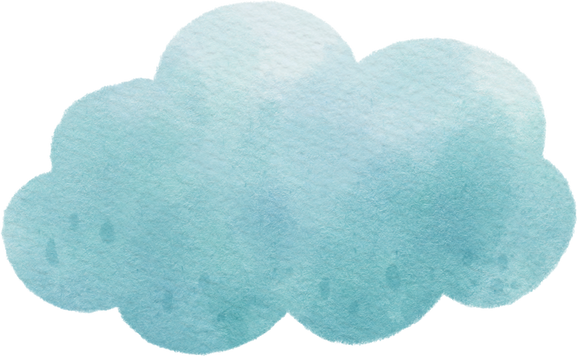 TƯỚI HOA TRONG CHẬU
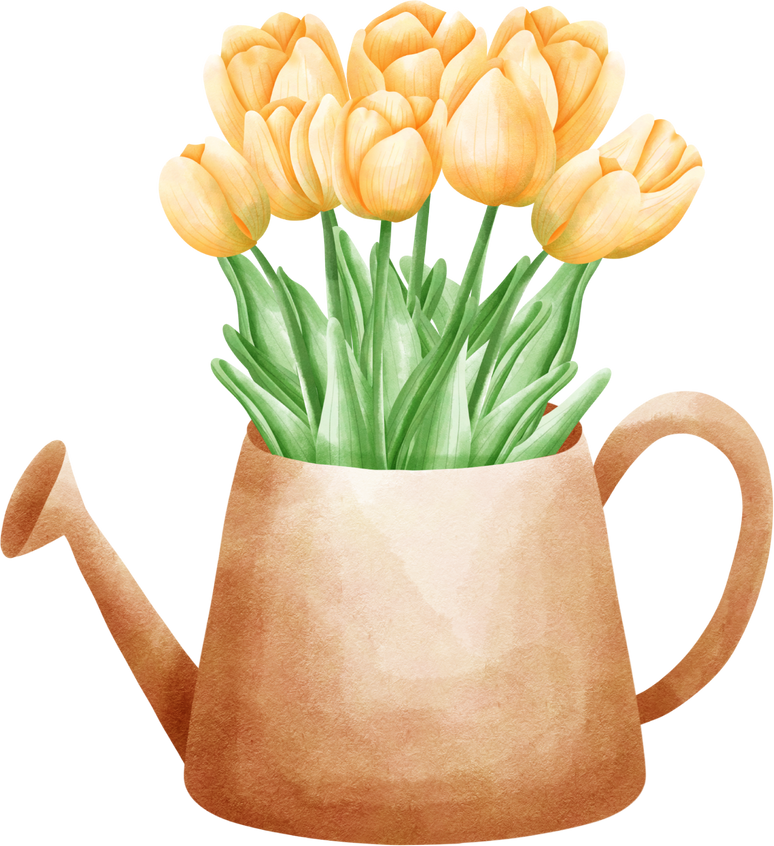 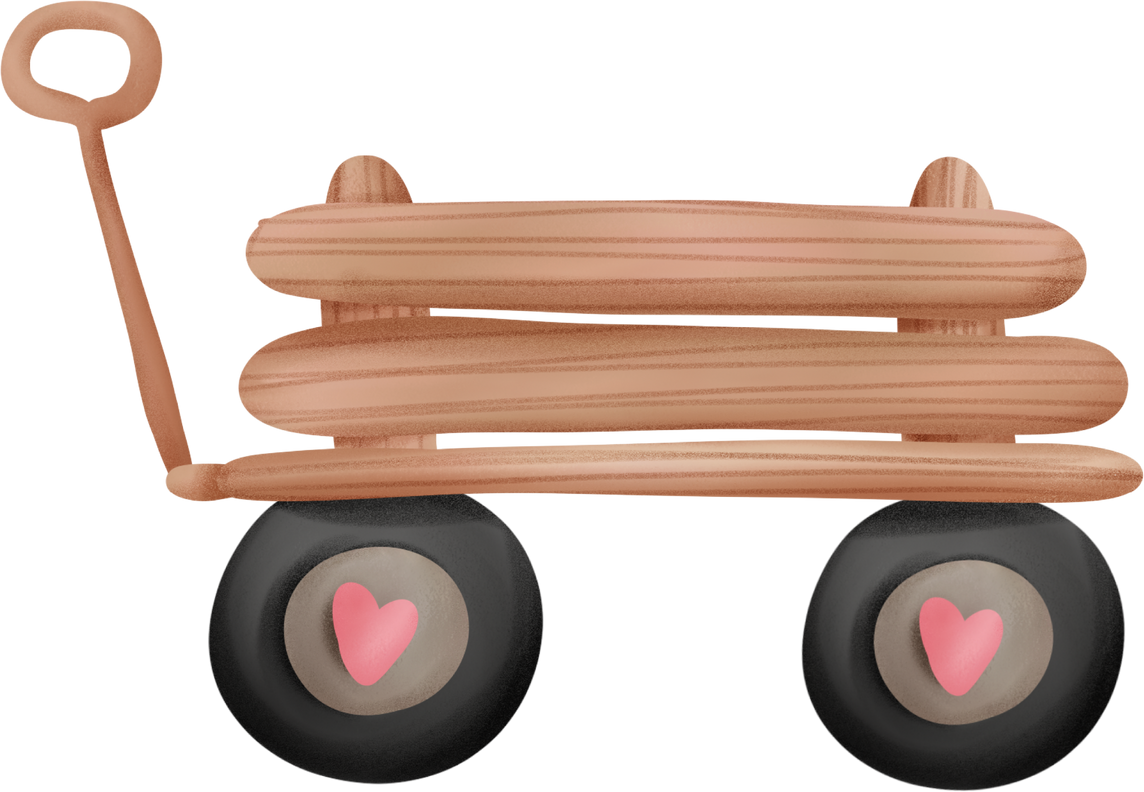 TRÒ CHƠI
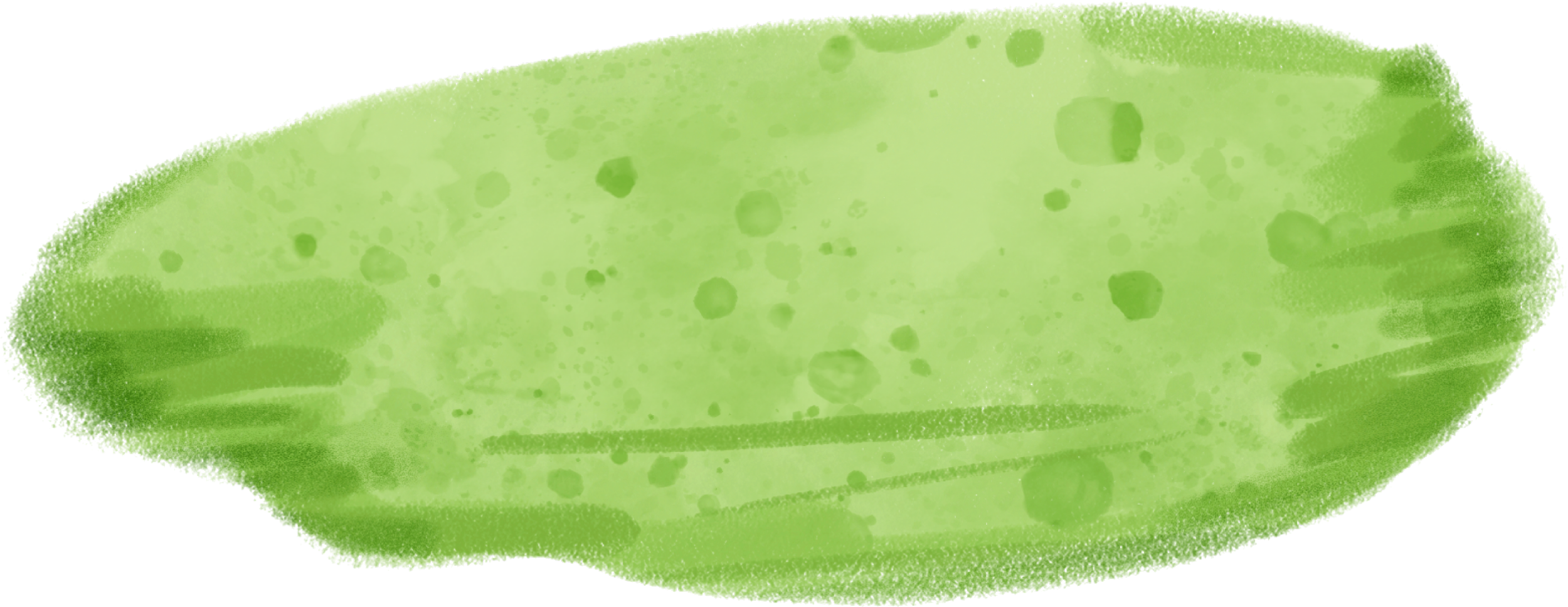 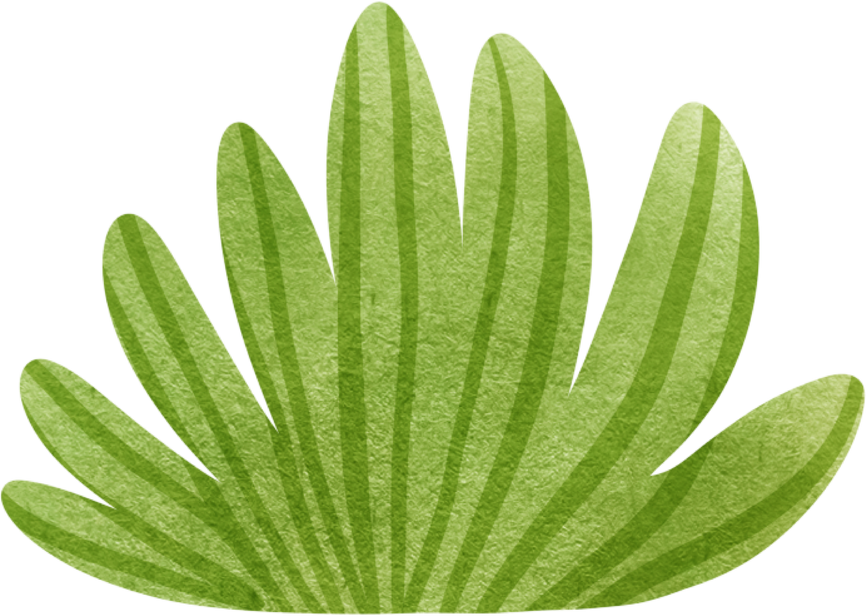 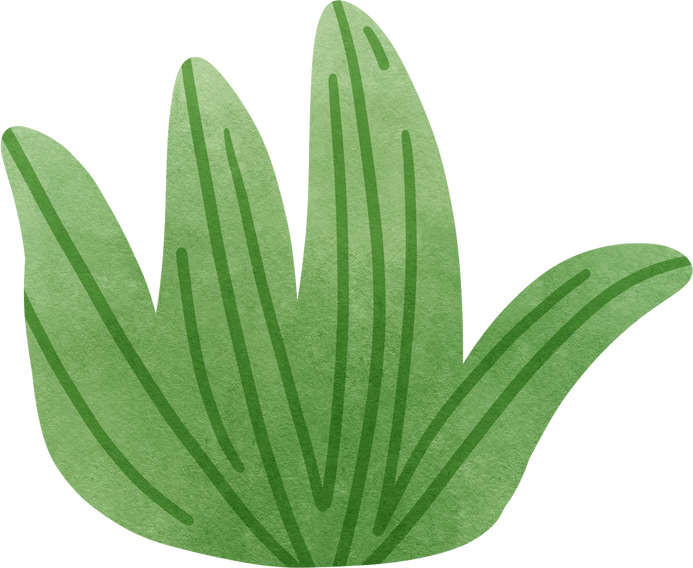 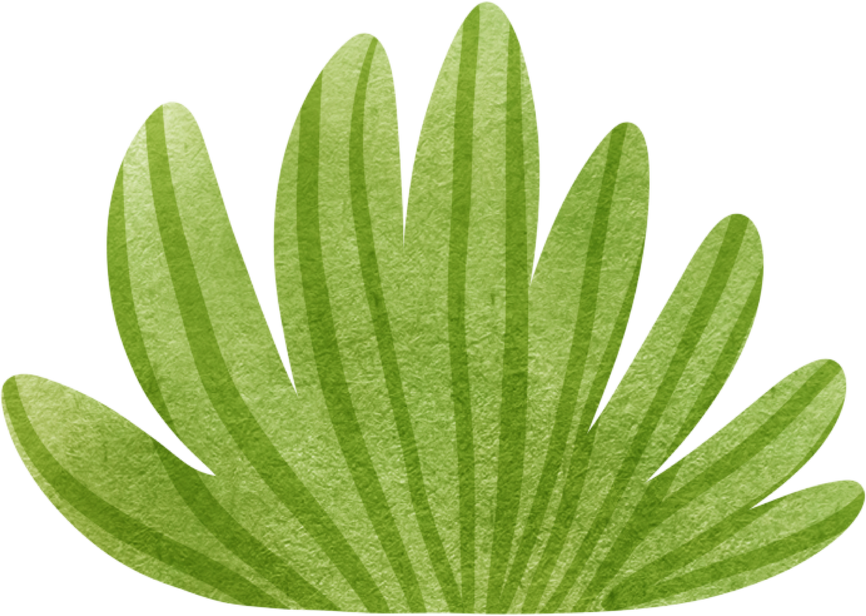 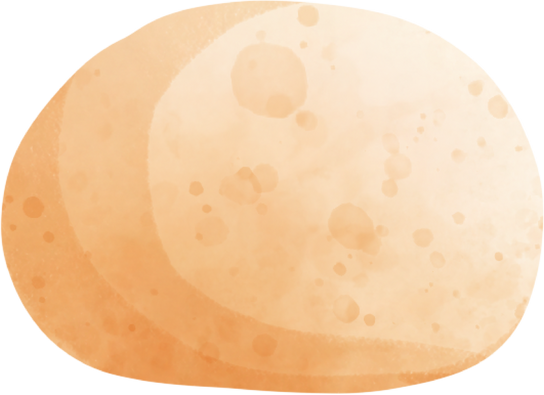 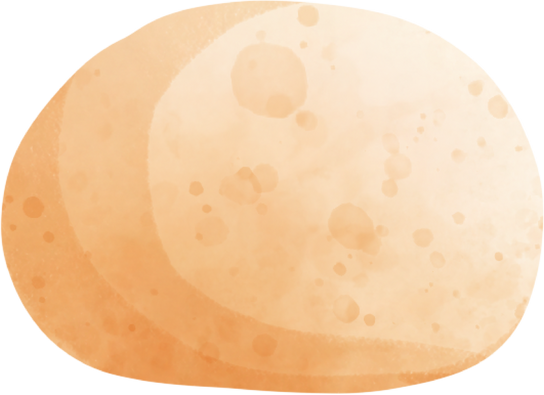 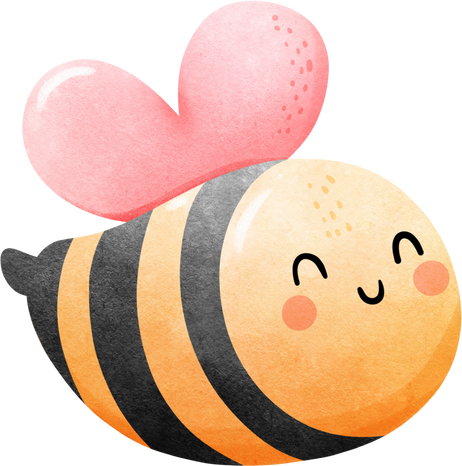 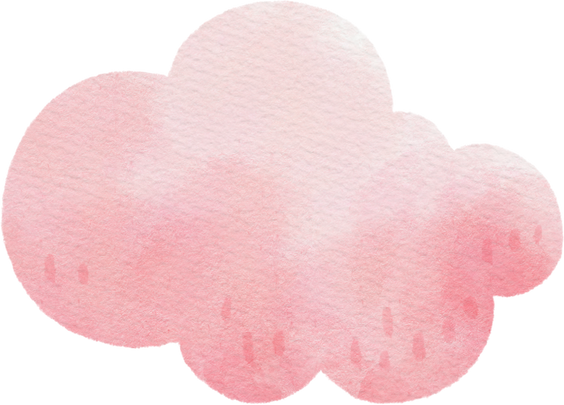 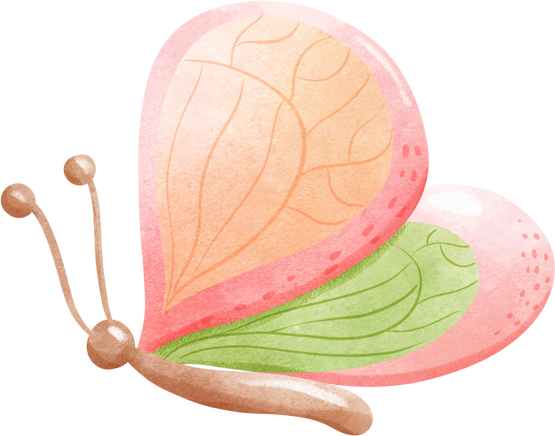 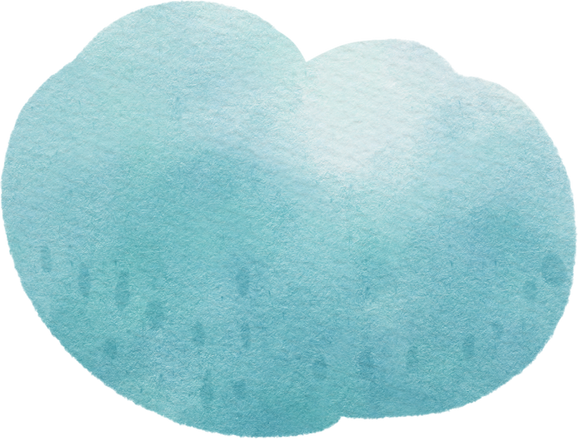 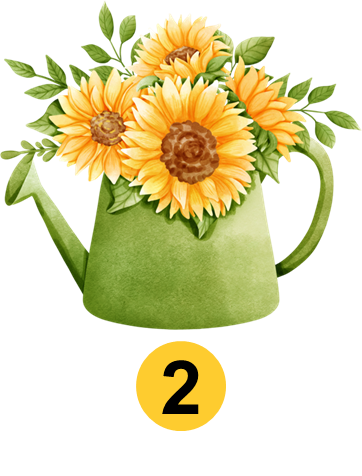 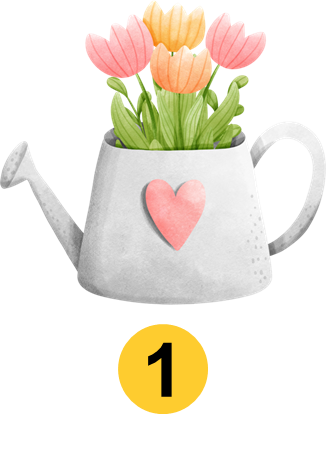 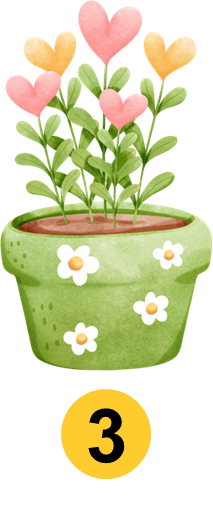 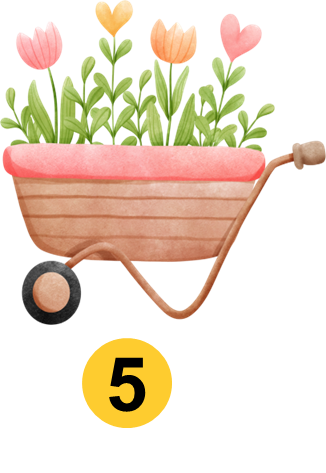 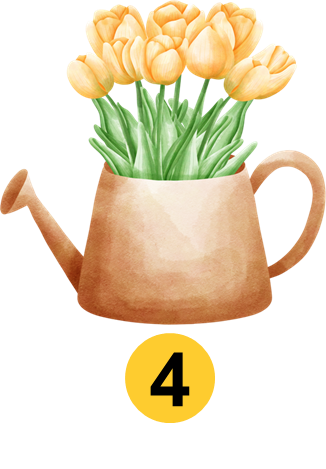 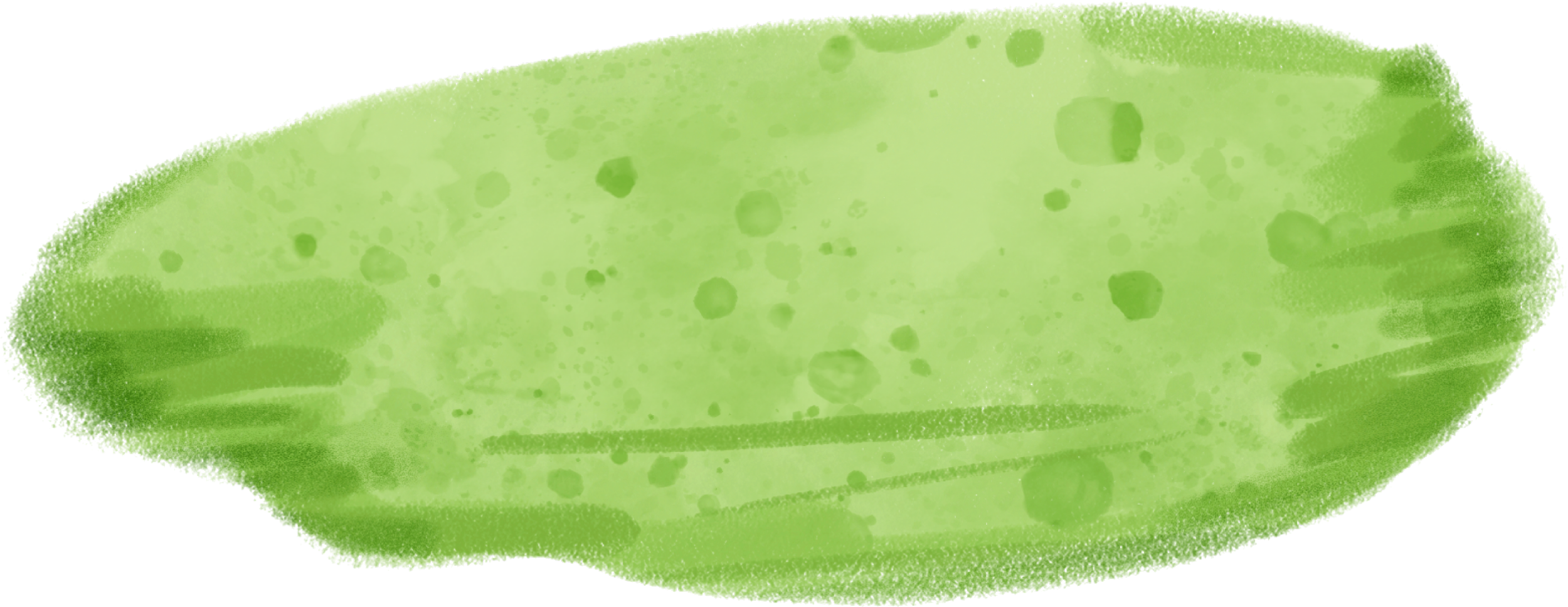 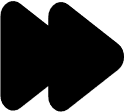 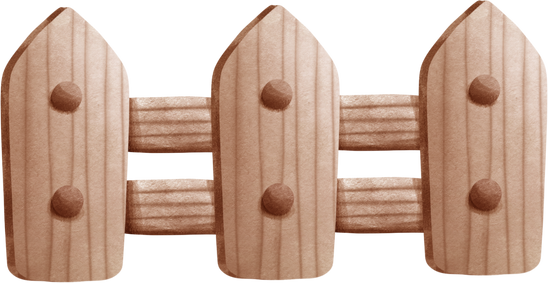 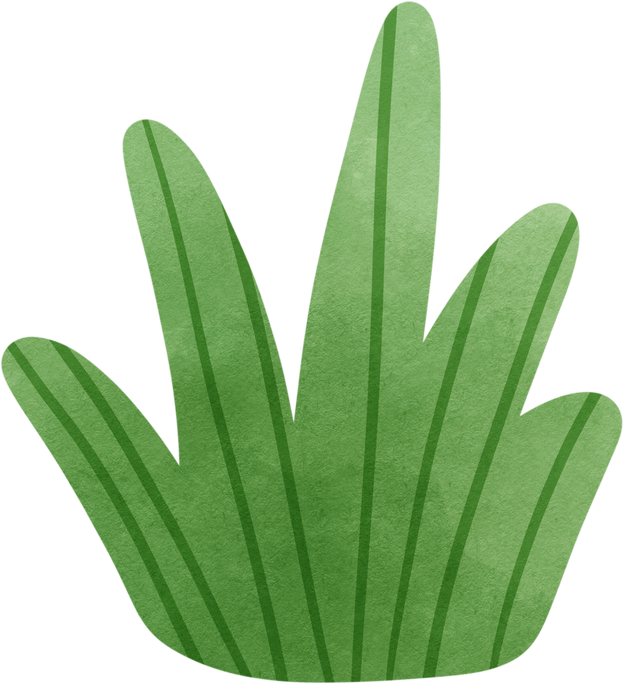 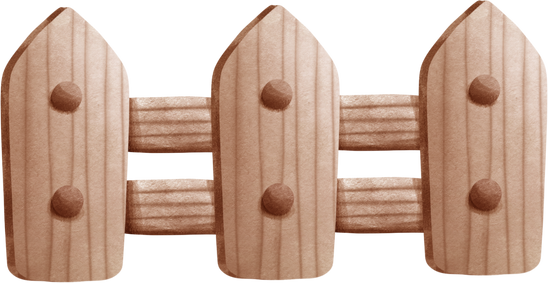 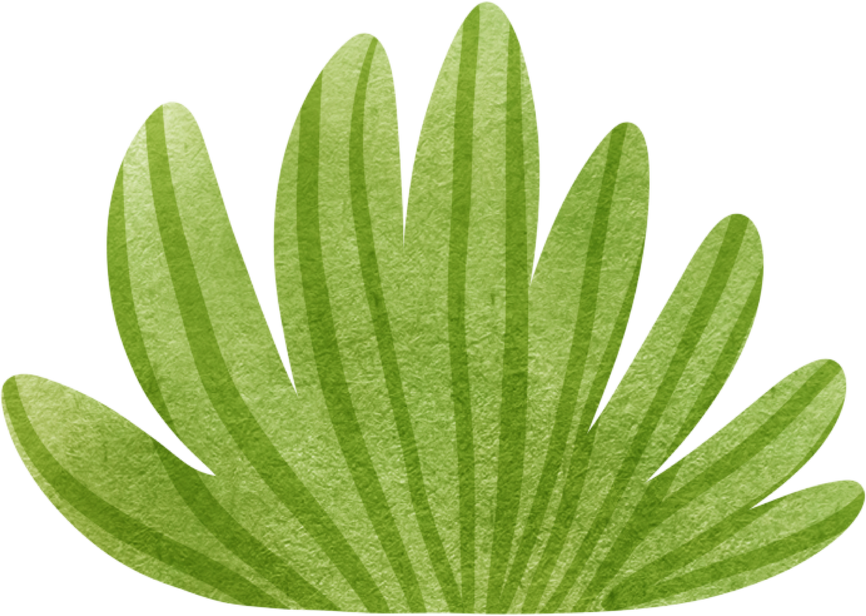 Câu hỏi 1: Một xe máy đi với vận tốc 35 km/h. Quãng đường xe máy đó đi được trong 2 giờ:
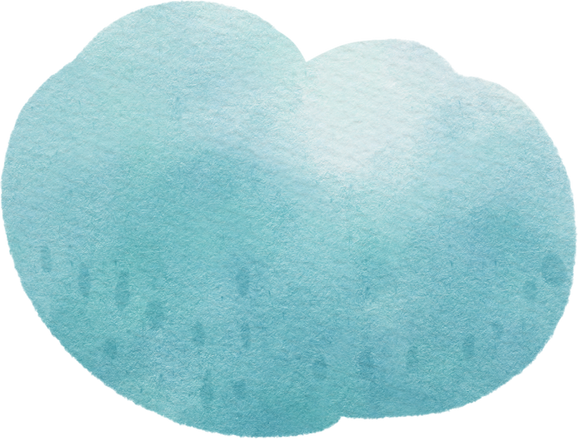 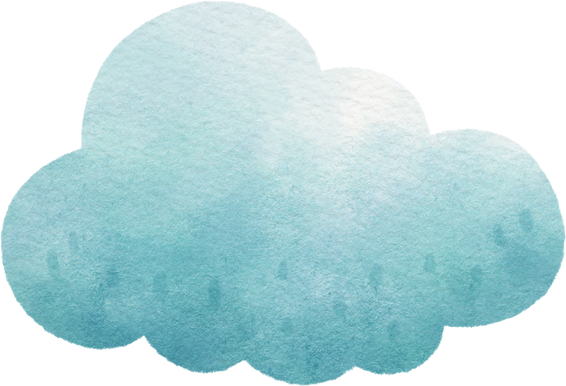 B. 60 km
A. 480 km
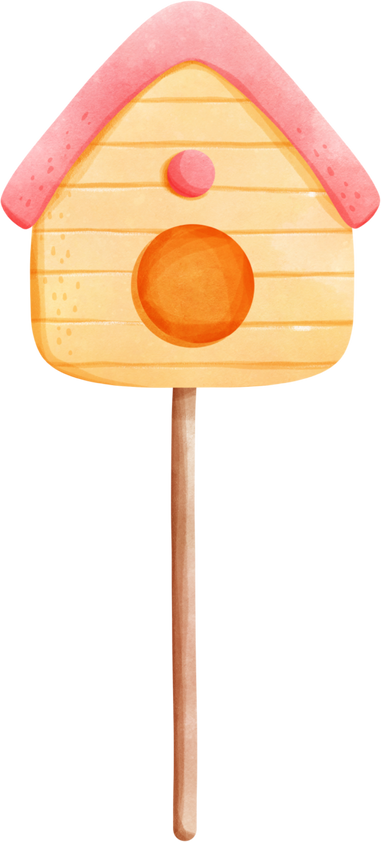 C. 100 km
D. 70 km
D. 70 km
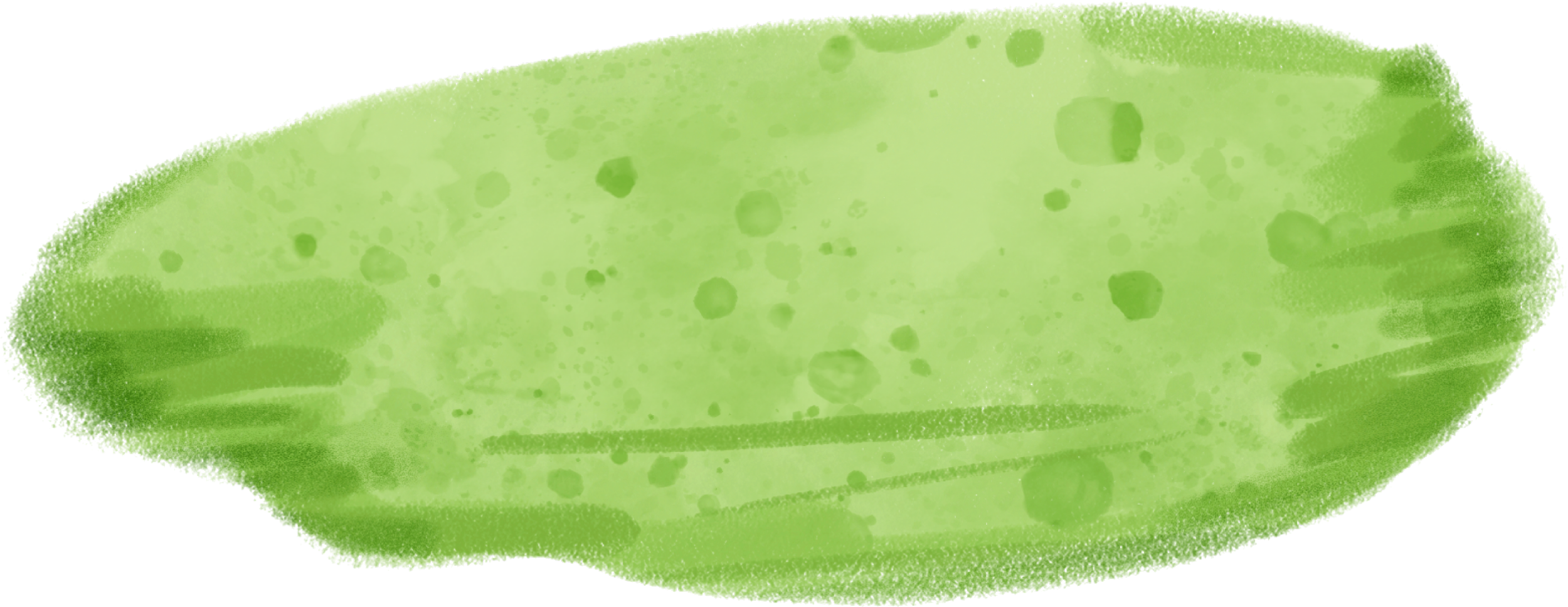 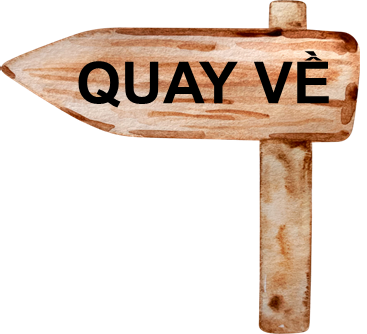 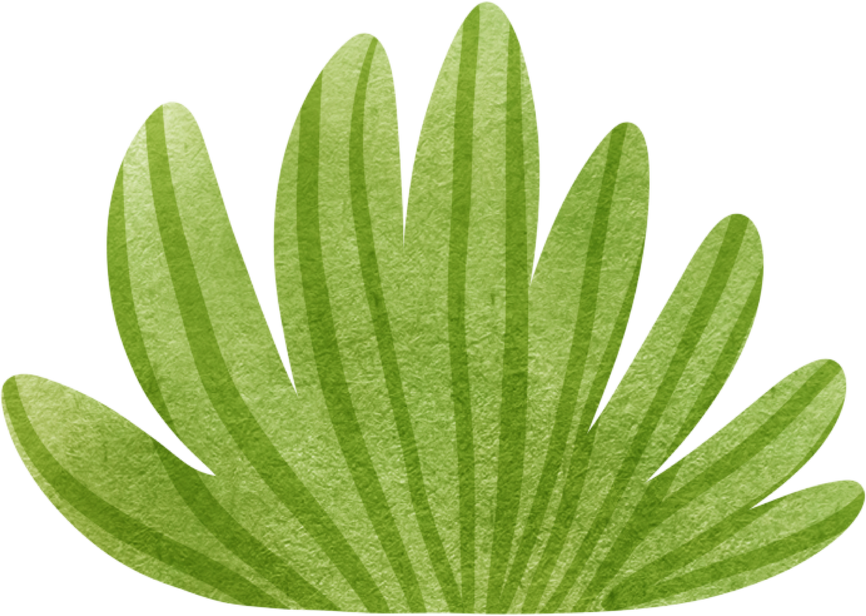 Câu hỏi 2: Một ô tô đi với vận tốc 70 km/h. Quãng đường ô tô đó đi được trong 4 giờ là:
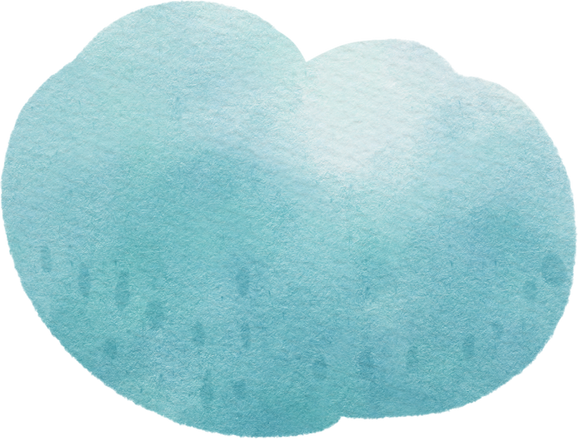 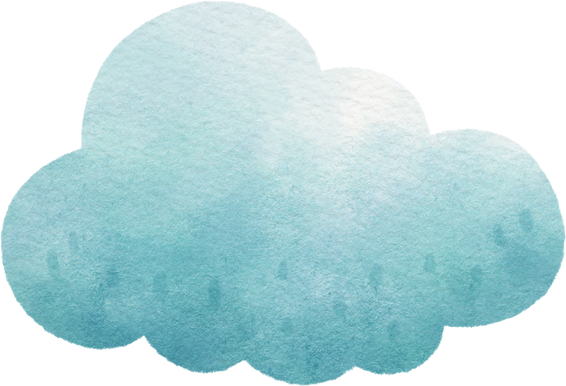 B. 280 km
A. 260 km
B. 280 km
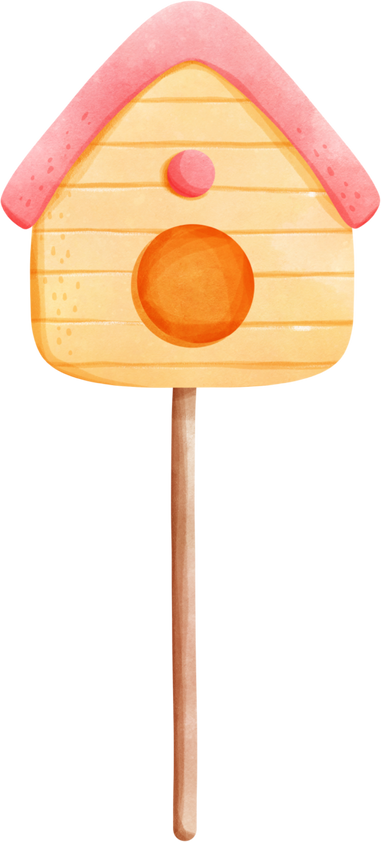 D. 180 km
C. 240 km
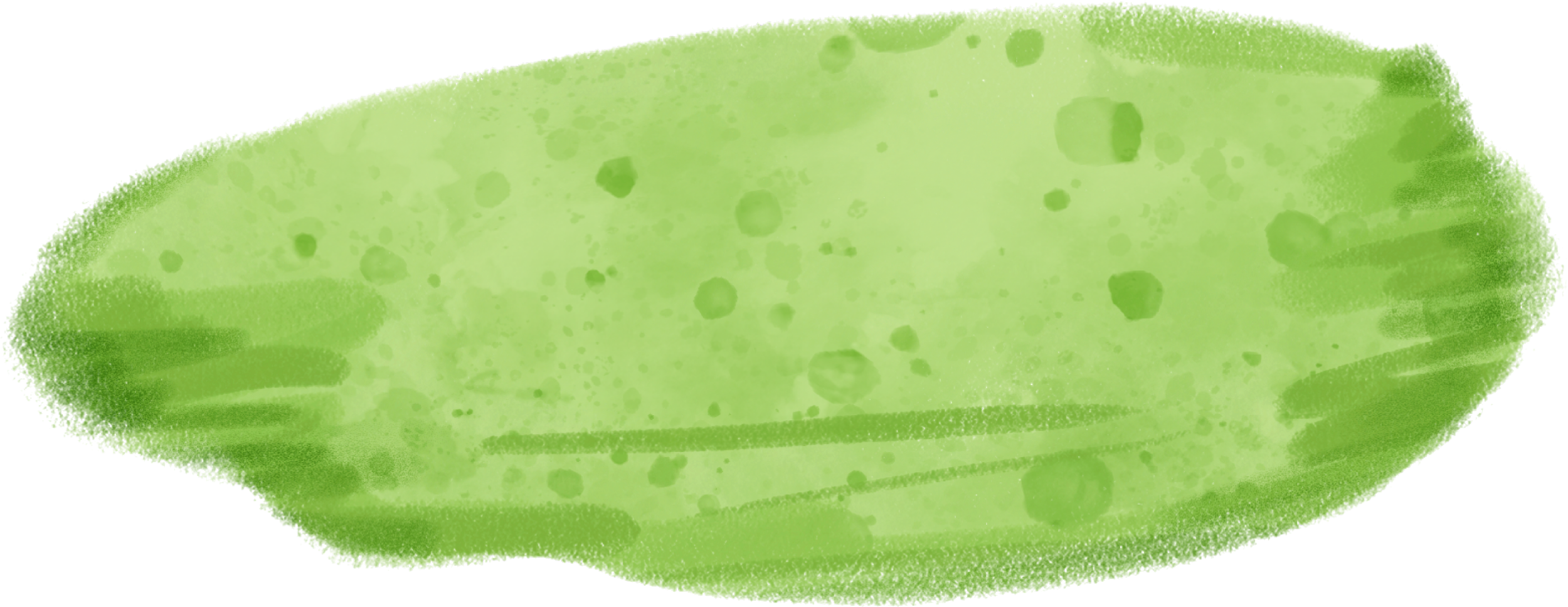 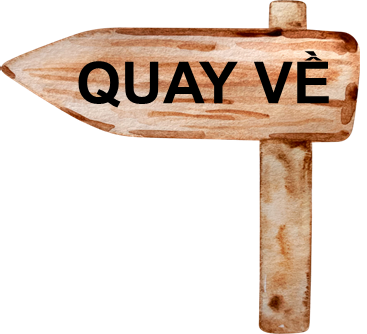 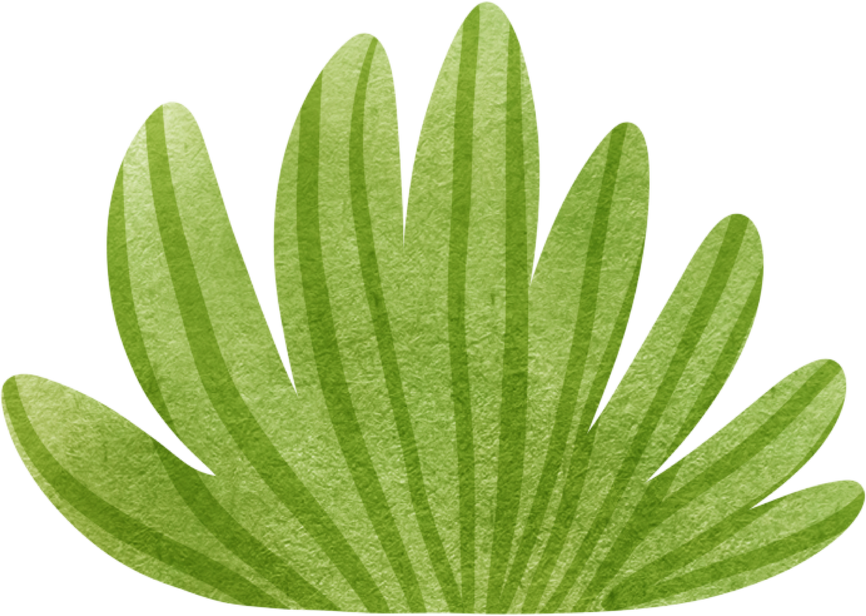 Câu hỏi 3: Kăng-gu-ru có thể di chuyển với vận tốc 14 m/giây. Tính quãng đường kăng-gu-ru di chuyển trong 50 giây
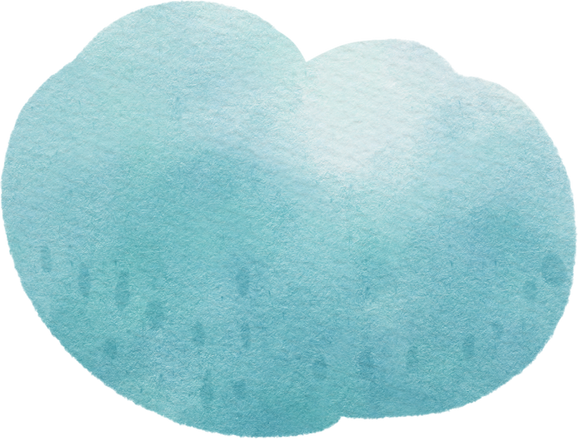 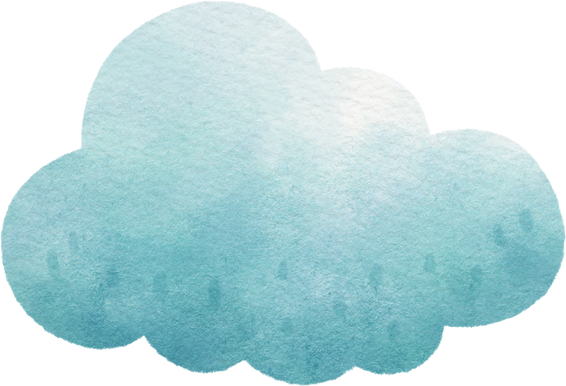 B. 640 m
A. 600 m
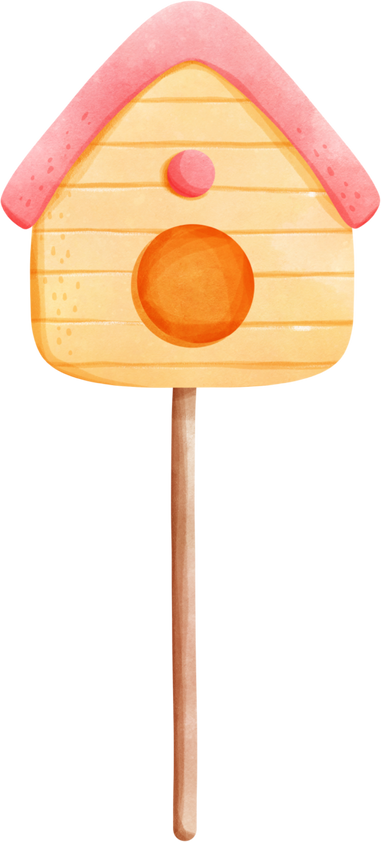 C. 680 m
D. 720 m
D. 720 m
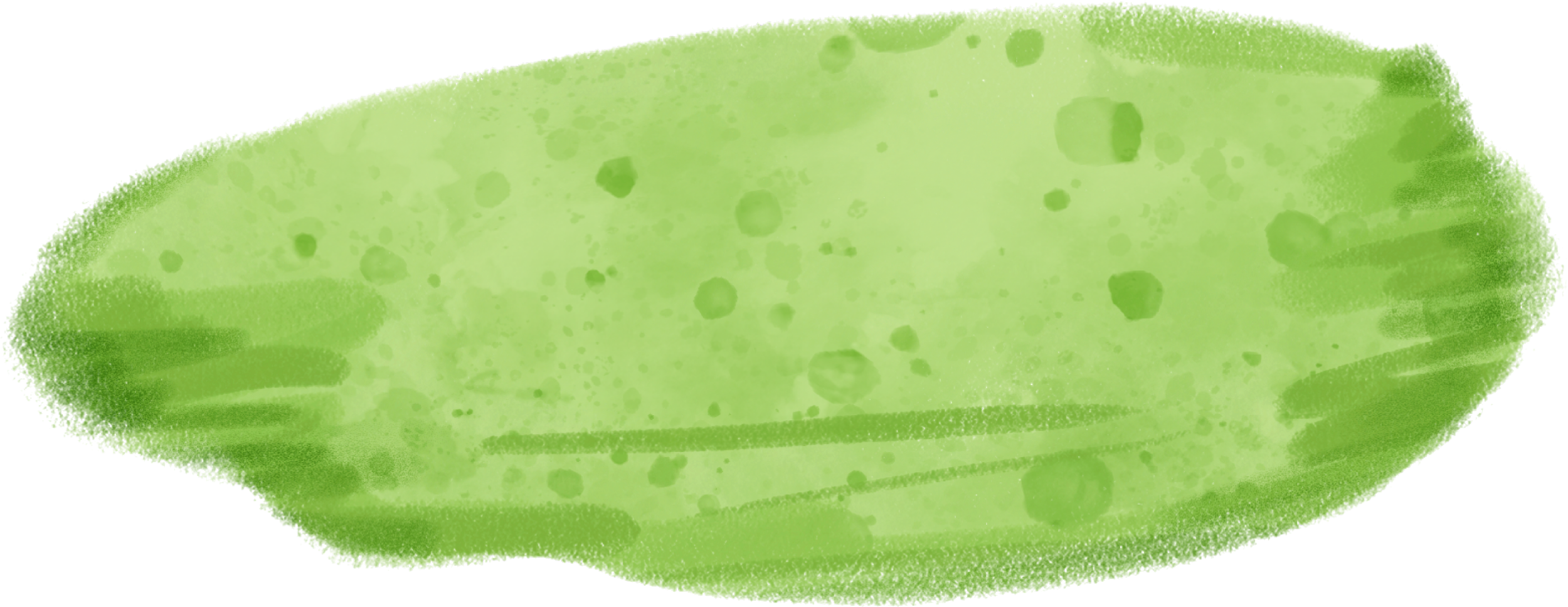 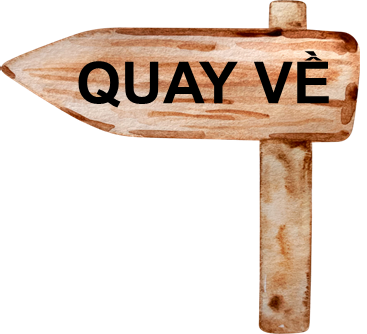 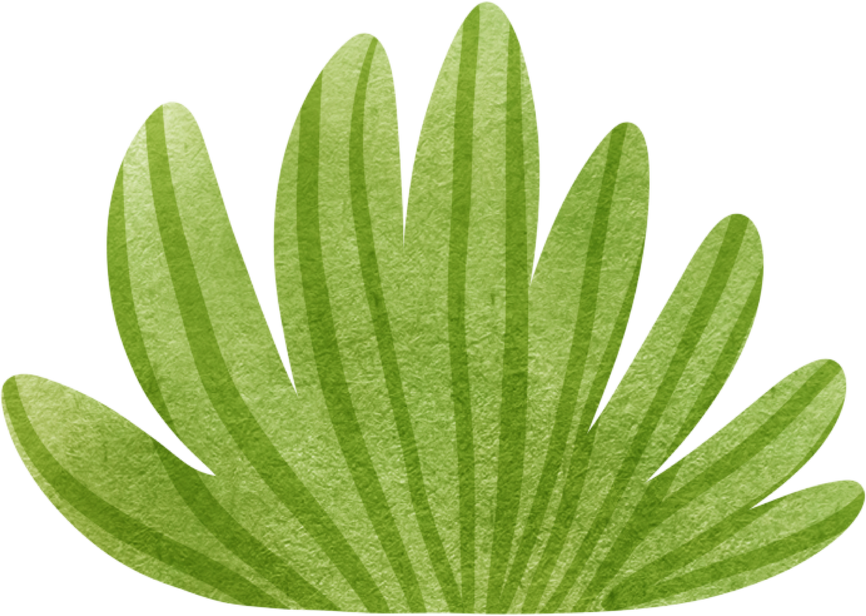 Câu hỏi 4: Một ô tô chở khách từ Hà Nội đến Phú Thọ với vận tốc 40 km/giờ trong 2 giờ 15 phút. Vậy quãng đường Hà Nội - Phú Thọ dài bao nhiêu ki-lô-mét?
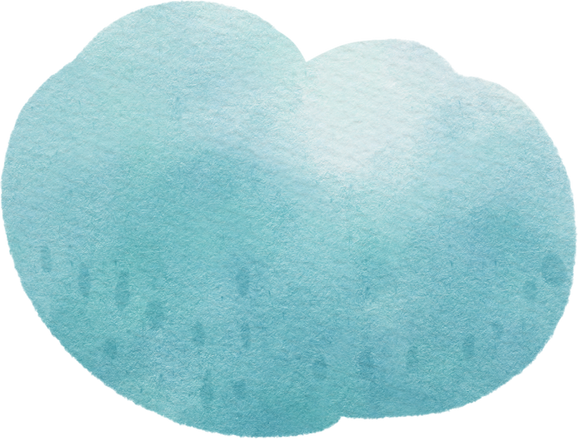 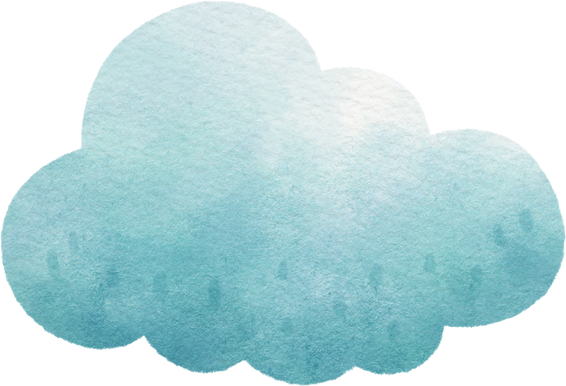 A. 90 km/h
B. 80 km/h
A. 90 km/h
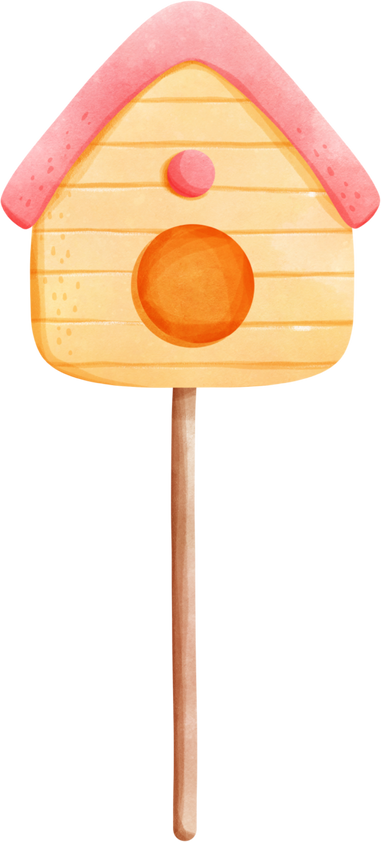 D. 60 km/h
C. 70 km/h
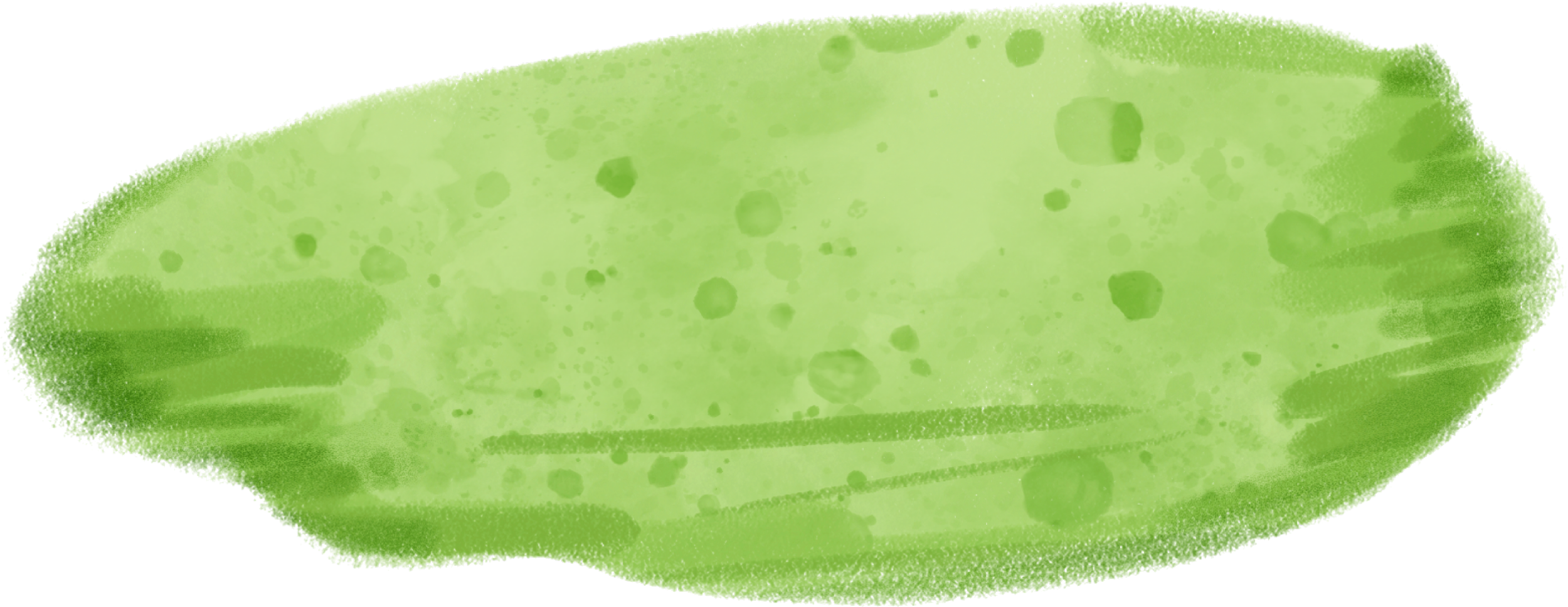 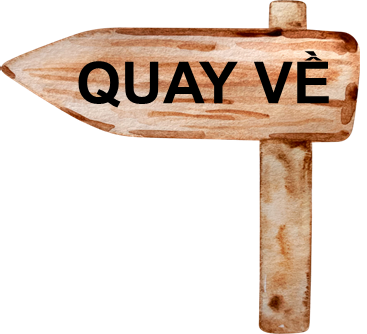 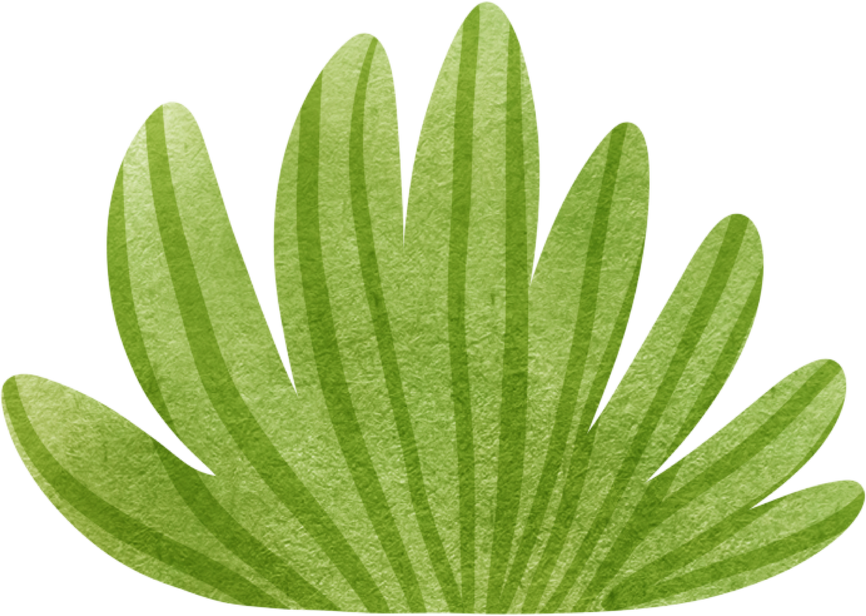 Câu hỏi 5: Một tàu hỏa chui qua đường hầm với vận tốc 24 km/h. Từ lúc đầu tàu vào hầm đến lúc toa cuối cùng ra khỏi hầm là 2 phút 24 giây. Biết chiều dài của tàu là 75 m. Hỏi đường hầm đó dài bao nhiêu mét?
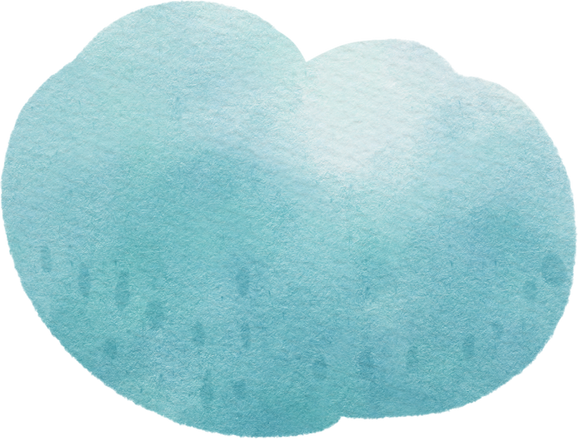 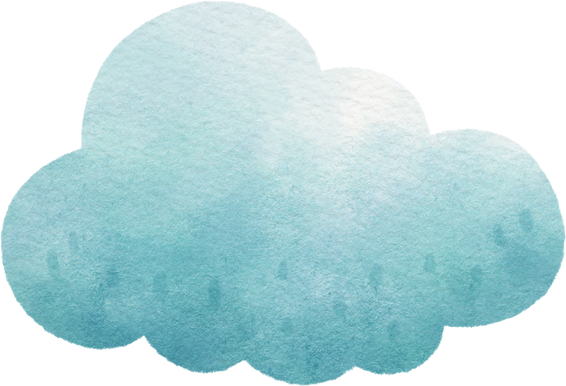 A. 885 m
A. 885 m
B. 915 m
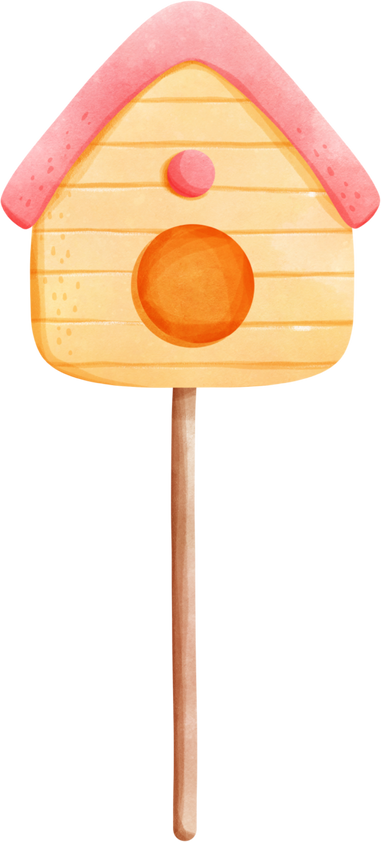 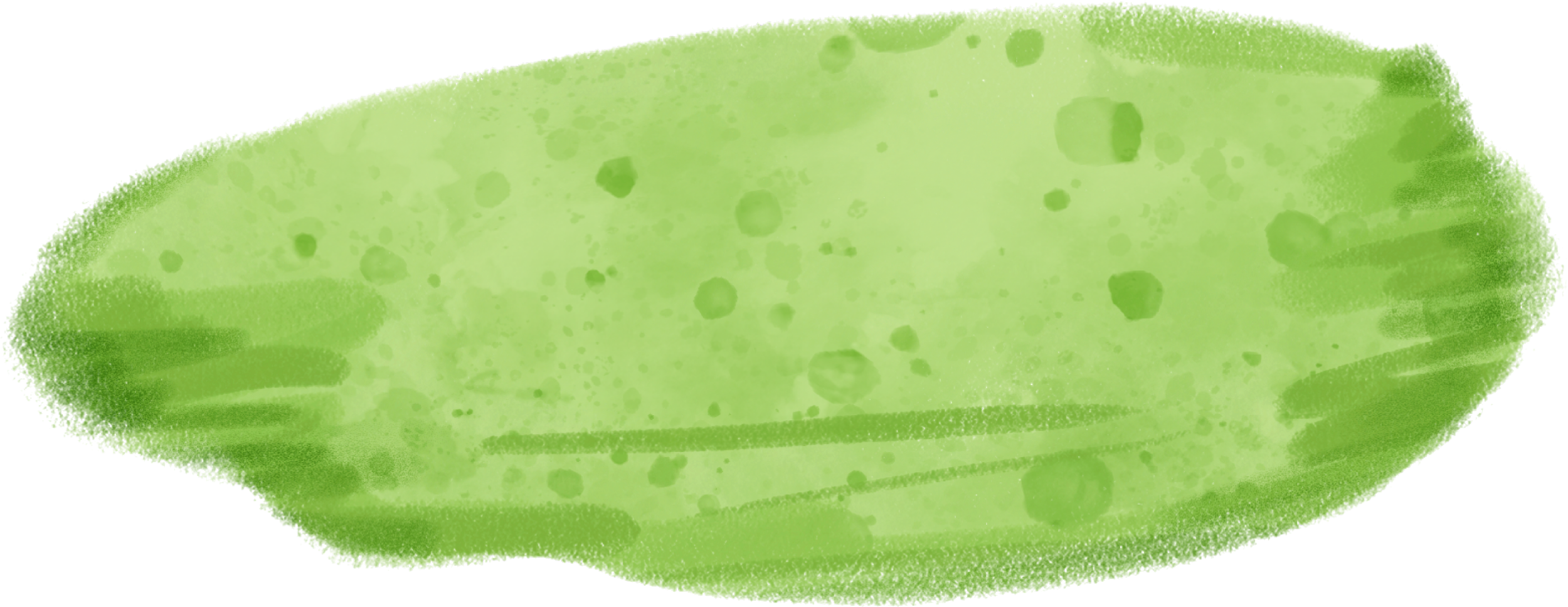 C. 775 m
D. 960 m
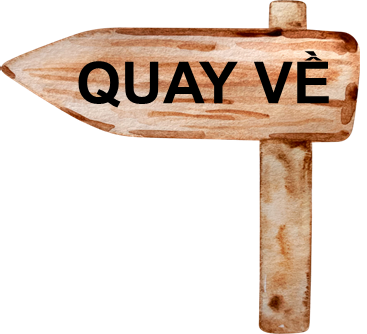 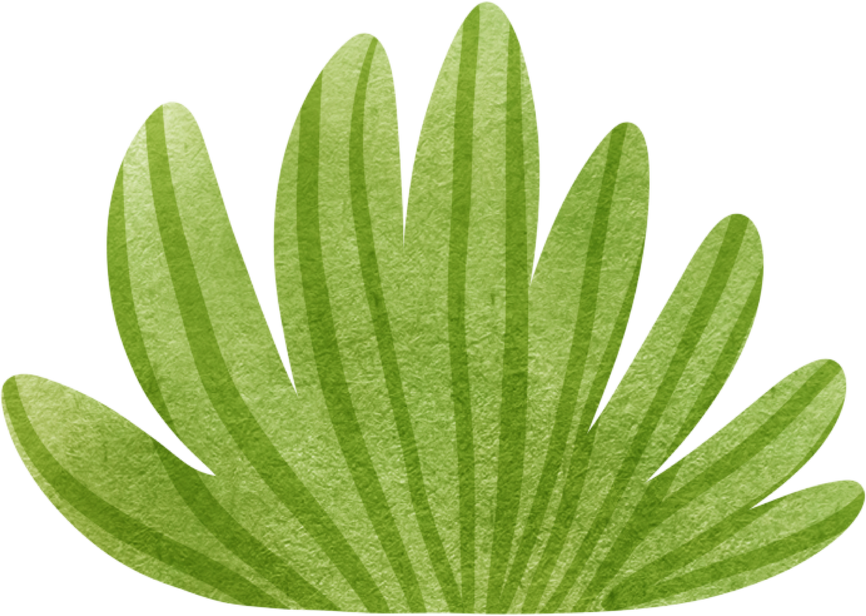 BÀI 84: QUÃNG ĐƯỜNG
TIẾT 2: LUYỆN TẬP
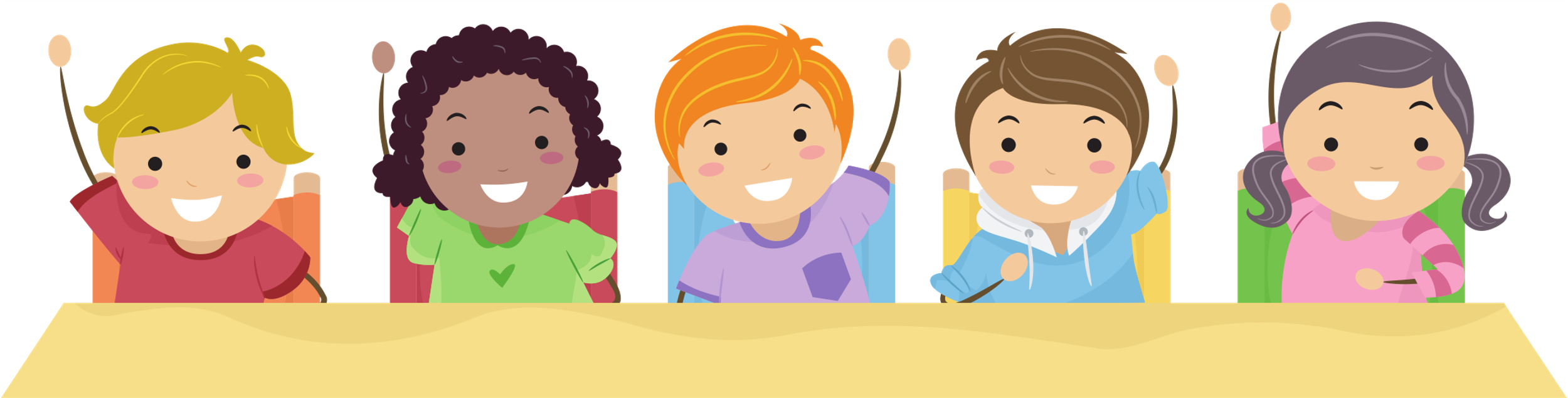 1
LUYỆN TẬP
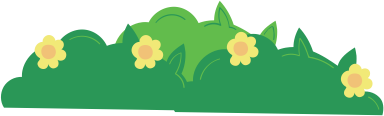 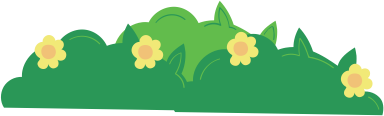 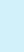 Một ca nô xuất phát từ bến A với vận tốc 16 km/giờ, sau 15 phút thì ca nô đến bến B. Tính độ dài quãng đường sông từ bến A đến bến B.
BÀI TẬP 2
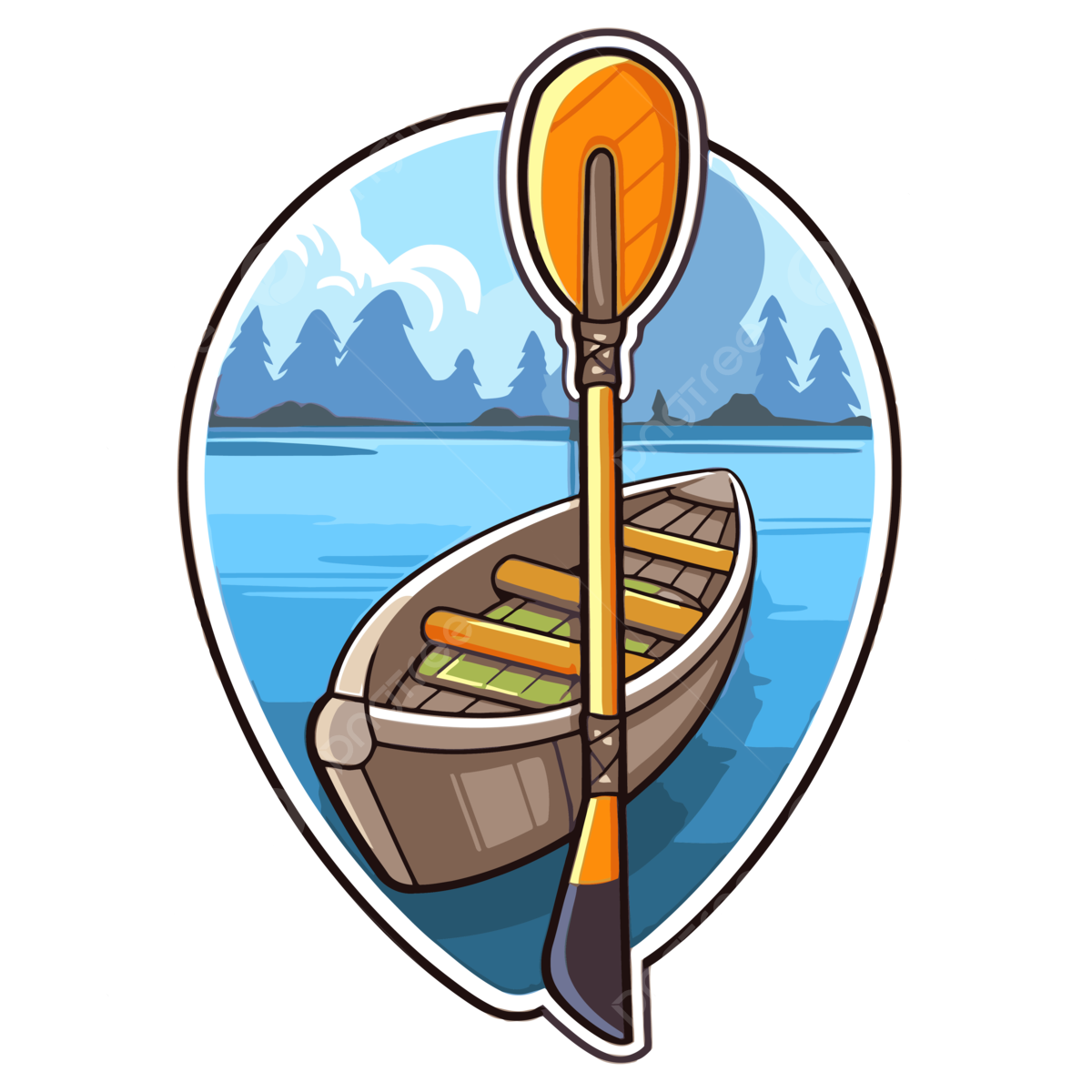 Bài giải
BÀI TẬP 3
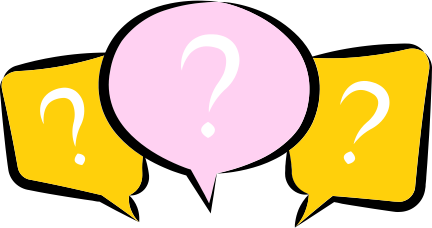 Kăng-gu-ru có thể di chuyển với vận tốc 14 m/giây. Tính quãng đường di chuyển được của kăng-gu-ru trong 1 phút 15 giây.
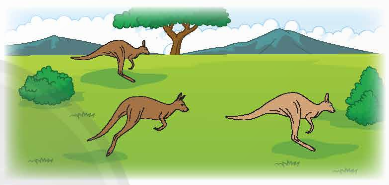 Bài giải
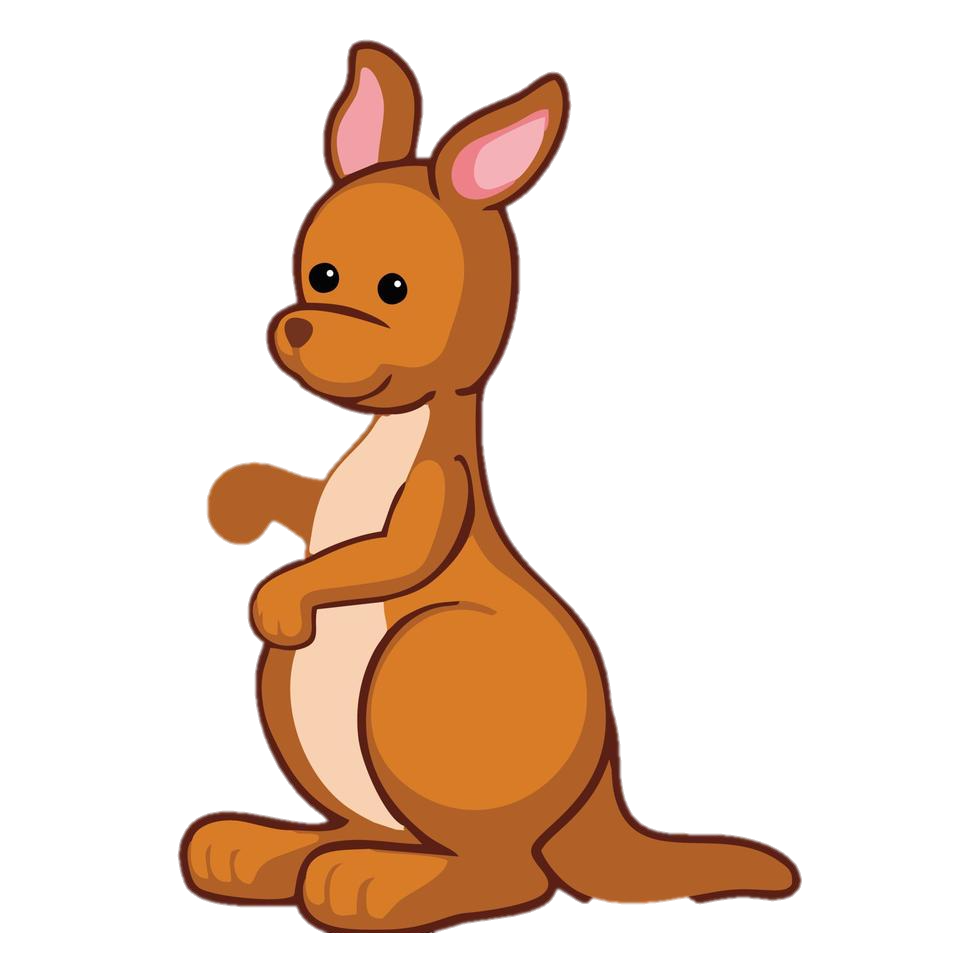 BÀI TẬP 4
Hằng ngày, Trang thường đi bộ từ nhà lúc 6 giờ 45 phút và đến trường lúc 7 giờ 15 phút. Biết vận tốc trung bình của Trang là 4 km/giờ.
Hỏi quãng đường từ nhà Trang đến trường dài bao nhiêu mét?
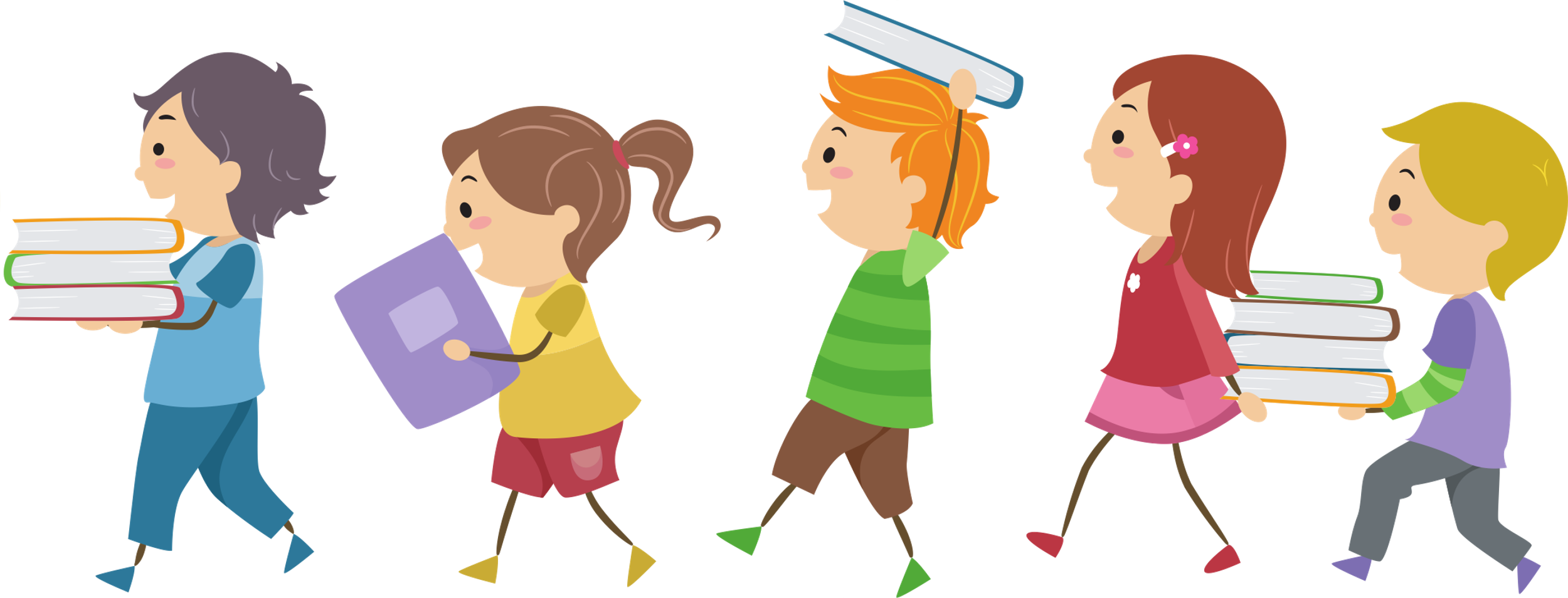 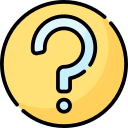 Bài toán cho biết gì?
Cho biết thời điểm đi từ nhà và thời điểm đến trường của Trang và vận tốc trung bình của Trang
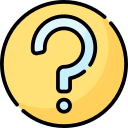 Bài toán hỏi gì?
Quãng đường từ nhà Trang đến trường dài bao nhiêu mét?
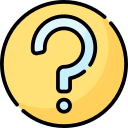 Cần biết những gì?
Vận tốc và thời gian
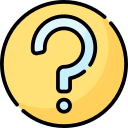 Từ đó ta phải tìm gì? Dựa vào đâu để tính được thời gian?
Thời gian bằng thời điểm đến trường trừ đi thời điểm bắt đầu đi từ nhà.
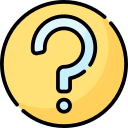 Có cần lưu ý về các đơn vị đo?
Đổi đơn vị ra giờ.
Bài giải
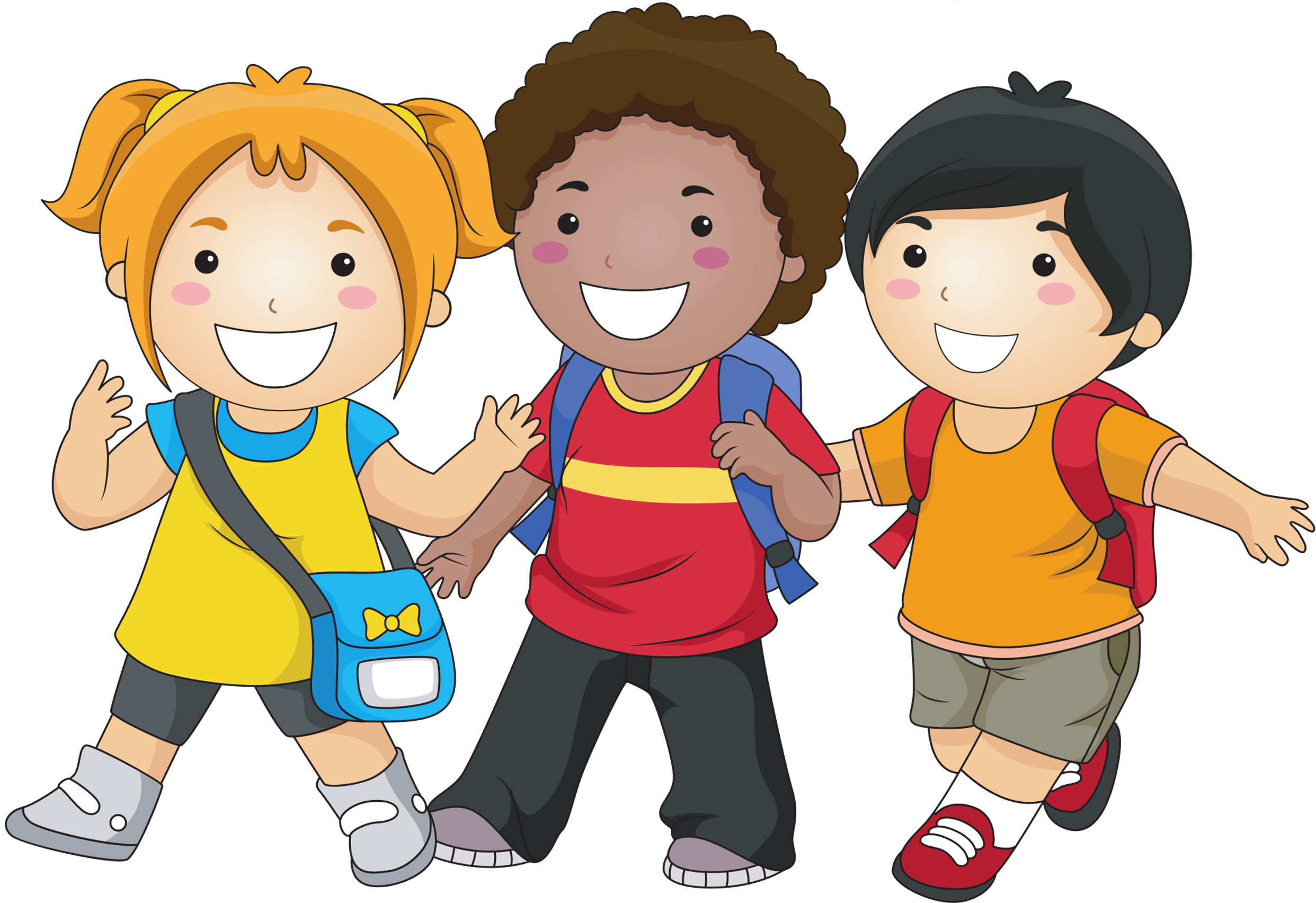 HOẠT ĐỘNG THỬ THÁCH
Số?
Một con lười bò trên mặt đất trong 3 phút với vận tốc 0,2 km/giờ rồi leo lên cây trong 3 phút với vận tốc 0,4 km/giờ. Con lười đã di chuyển được tất cả     .?.     m.
30
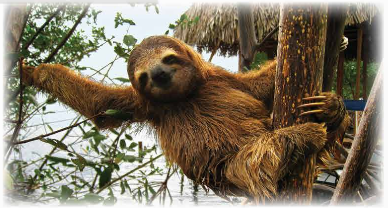 HOẠT ĐỘNG KHÁM PHÁ
Ngàu nay, máy bay chở khách có thể đạt đến vận tốc 903 km/giờ. Nếu mấy bay bay với vận tốc trong 12 giờ thì quãng đường bay được là bao nhiêu ki-lô-mét?
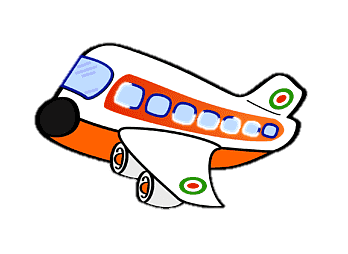 Bài giải
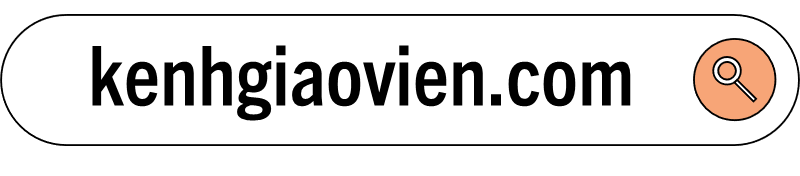 CỦNG CỐ, DẶN DÒ
Ôn tập kiến thức đã học.
Hoàn thành bài tập trong SBT.
Đọc và chuẩn bị trước Bài 85: Thời gian.
TRÂN TRỌNG CẢM ƠN SỰ QUAN TÂM THEO DÕI CỦA CÁC EM